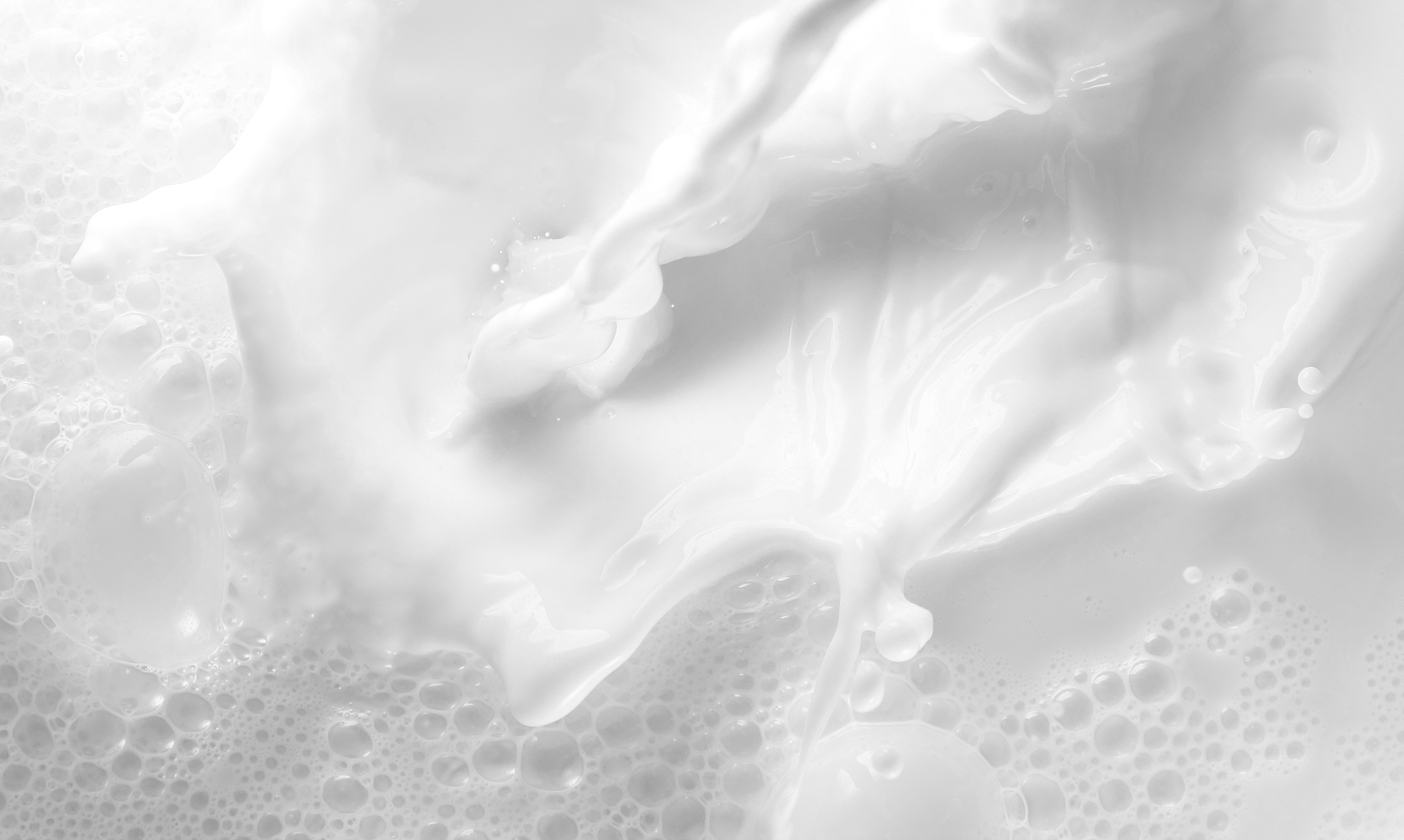 PRIEKŠLIKUMS IEVIEST SAMAZINĀTO PVN LIKMI PIENA PRODUKTIEM
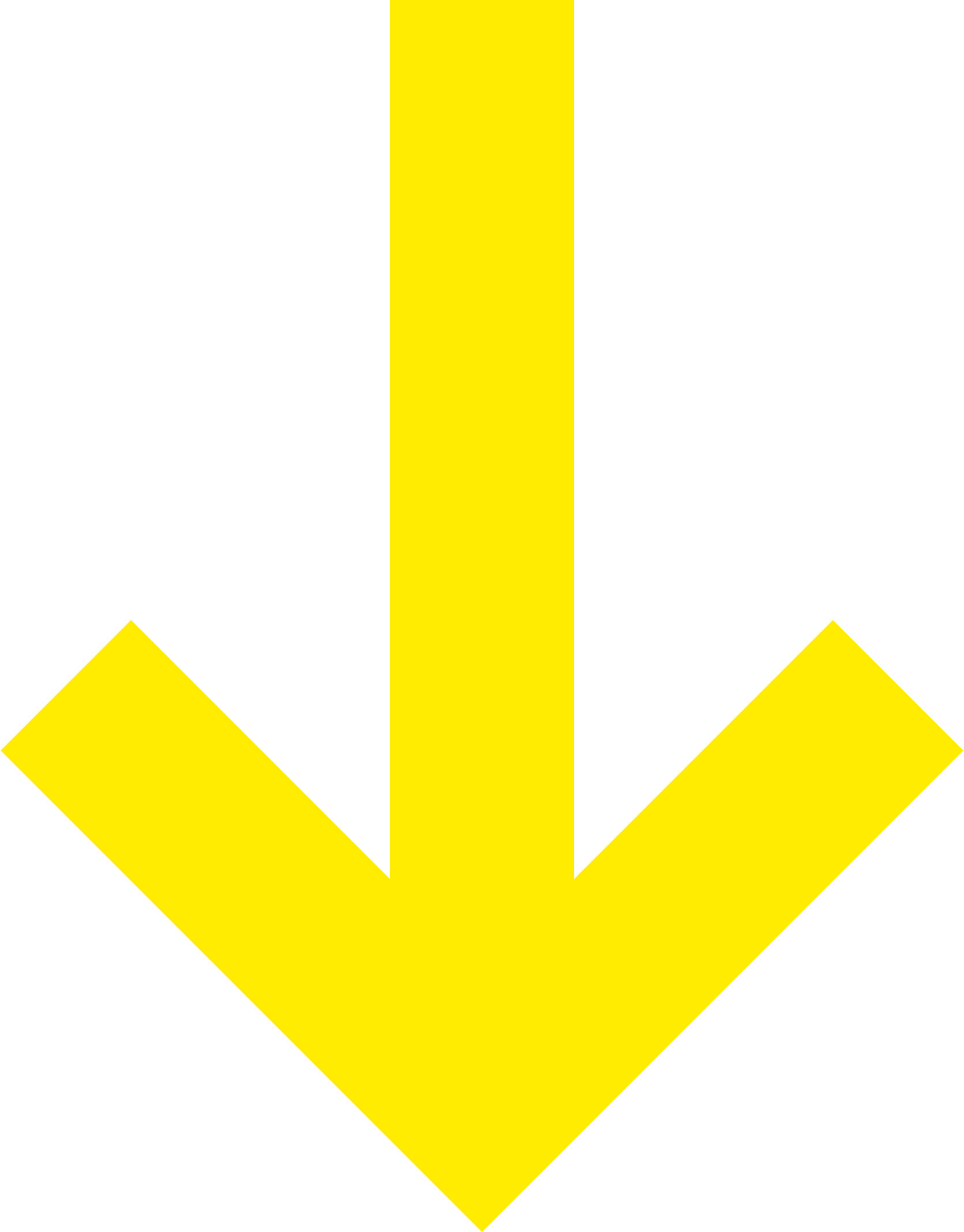 Latvijas Piensaimnieku centrālās savienības iniciatīva
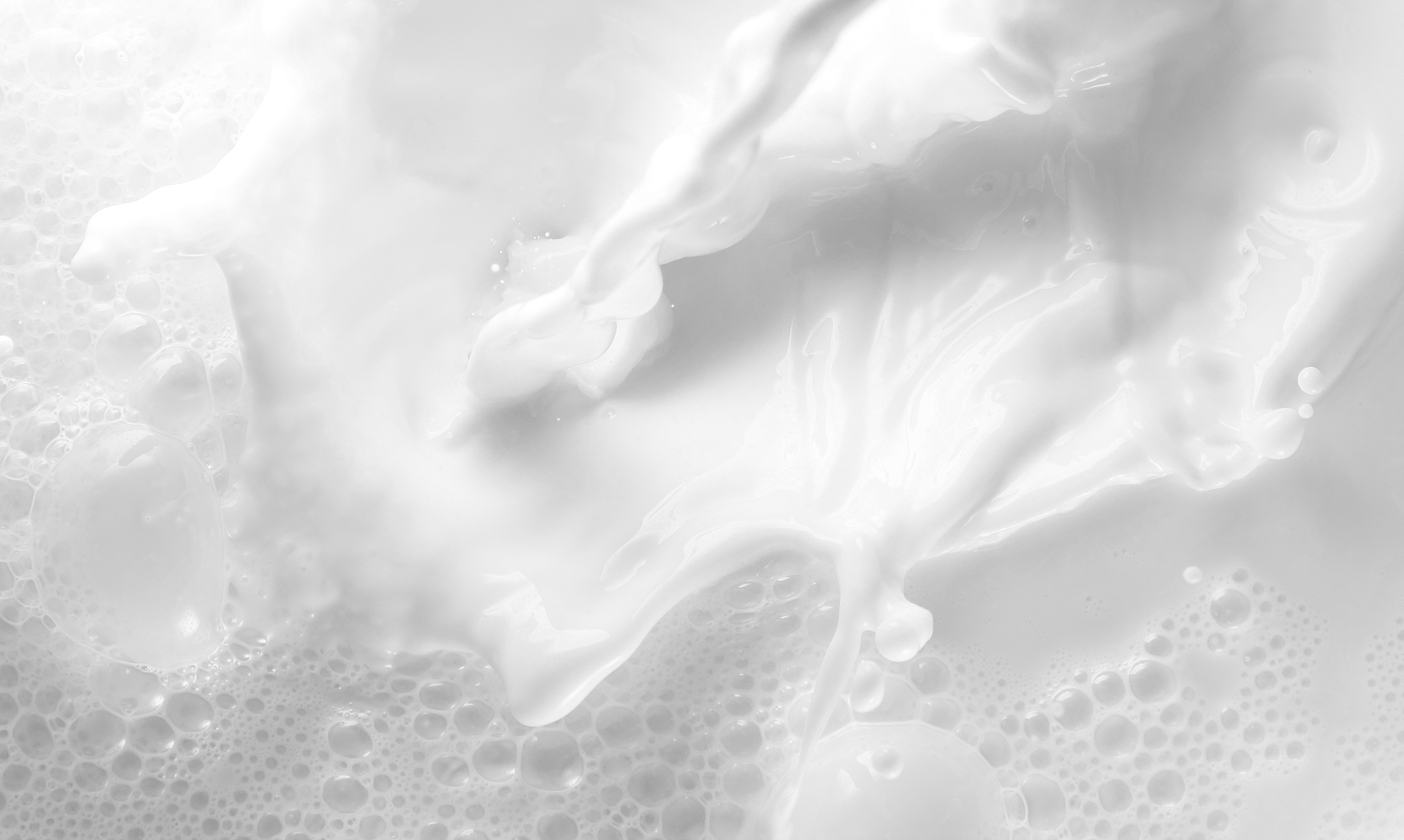 Redzējums
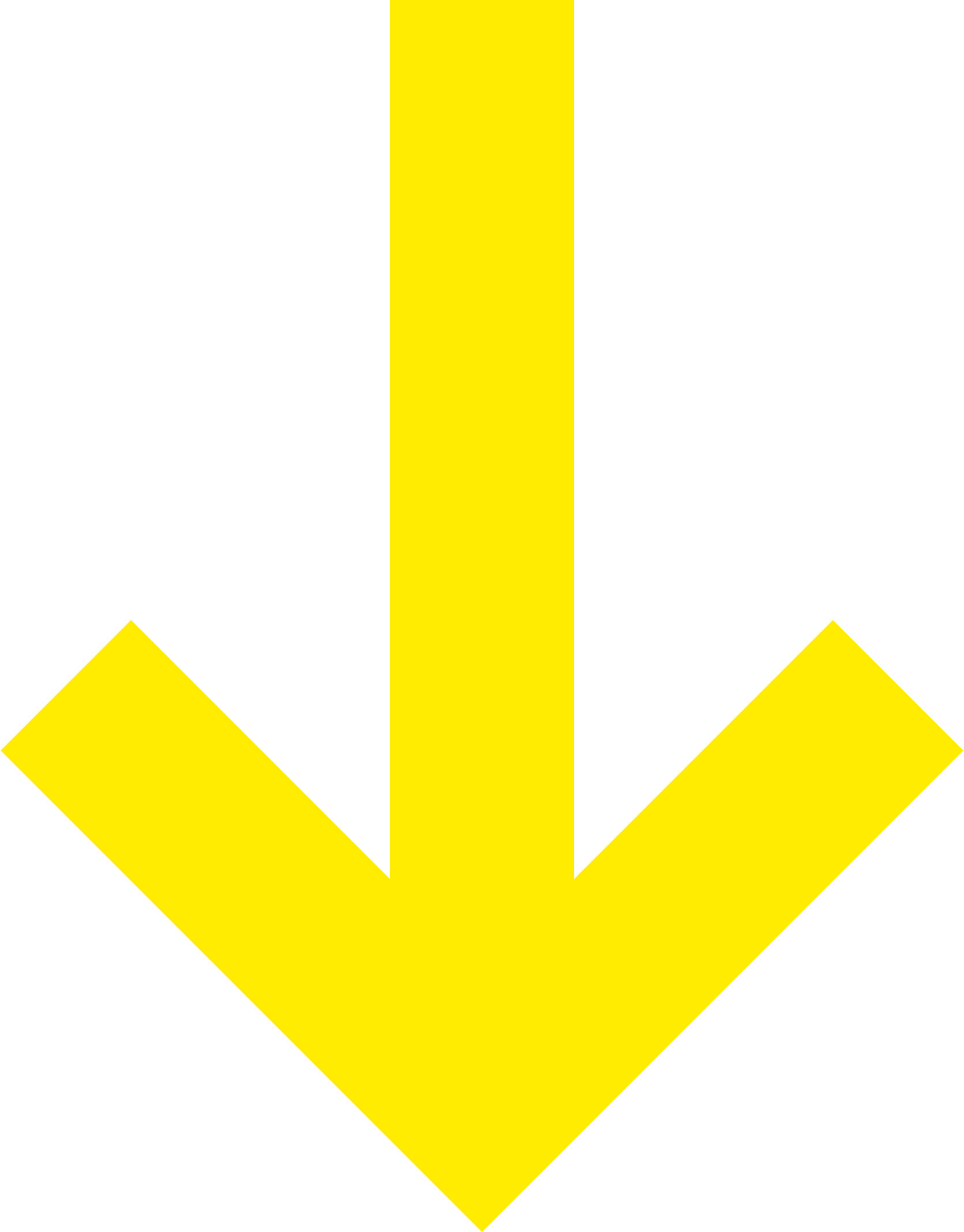 PVN 21%
5%
PVN LIKMES SAMAZINĀŠANA
UZ 3 GADIEM
VISIEM PIENA PRODUKTIEM*
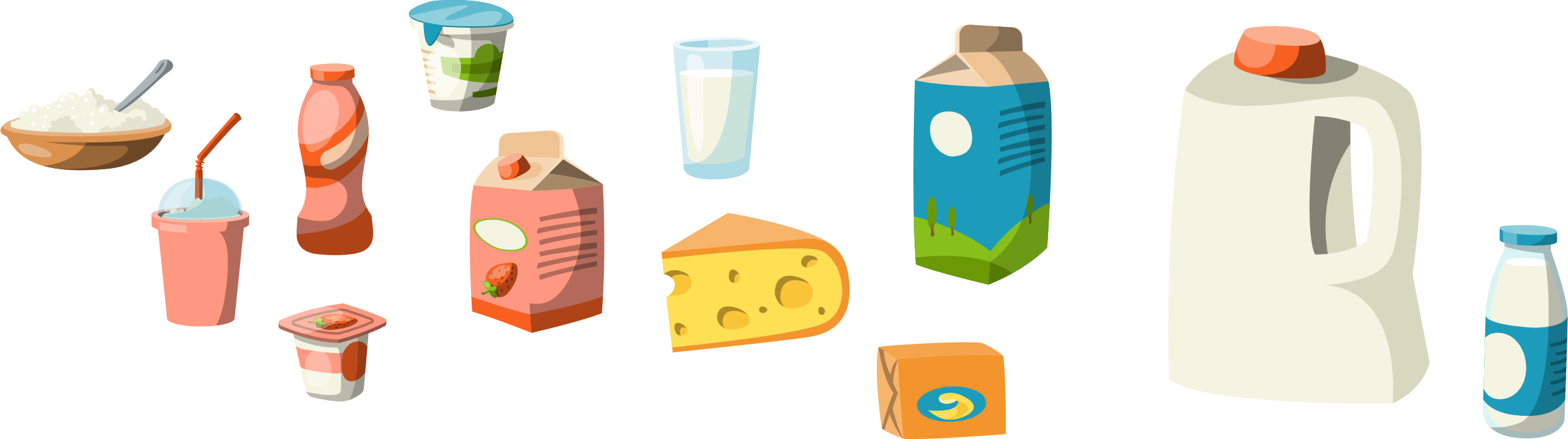 *produktiem, kuru sastāvā ir vismaz 50% svaigpiena
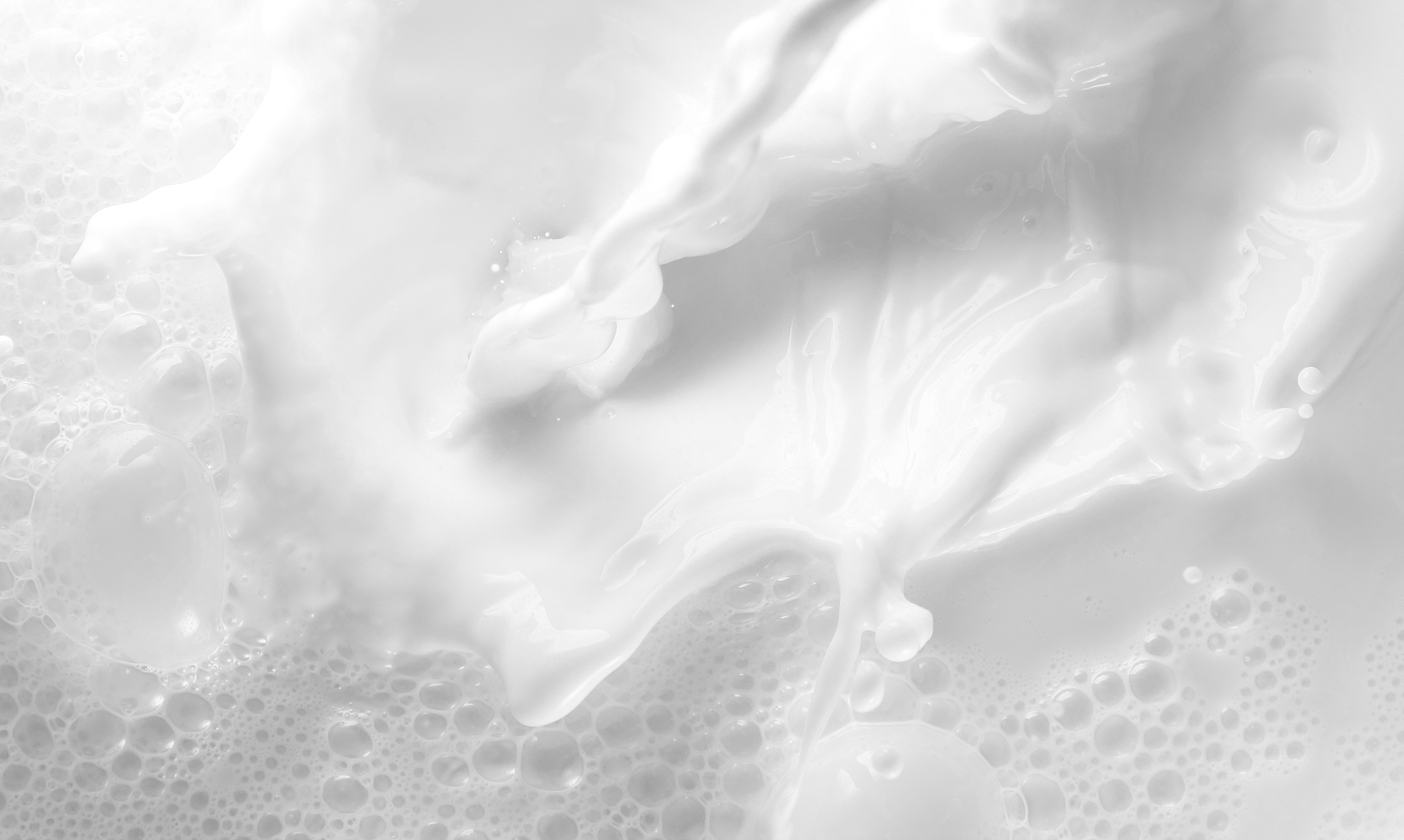 Mērķi
1.ATBALSTĀM
2.VEICINĀM
3.IZLĪDZINĀM
Sociāli taisnīgs risinājums sabiedrības ienākumu nevienlīdzības mazināšanai un harmonizēšanai ar vadošajām ES valstīm, kur vidējā PVN likme piena produktiem ir 9%
Monetārs atbalsts katram Latvijas iedzīvotājam pēckrīzes periodā, vienlaikus veicinot Latvijā tradicionālu, pārtikas produktu grozā būtisku un veselīgu produktu patēriņu
Mērķtiecīgs un sistēmisks atbalsts stratēģiski svarīgai piena nozarei pašregulēties un palielināt ieņēmumus uz pārstrādes apjoma pieauguma rēķina
Ilgtermiņā
Vidējā termiņā
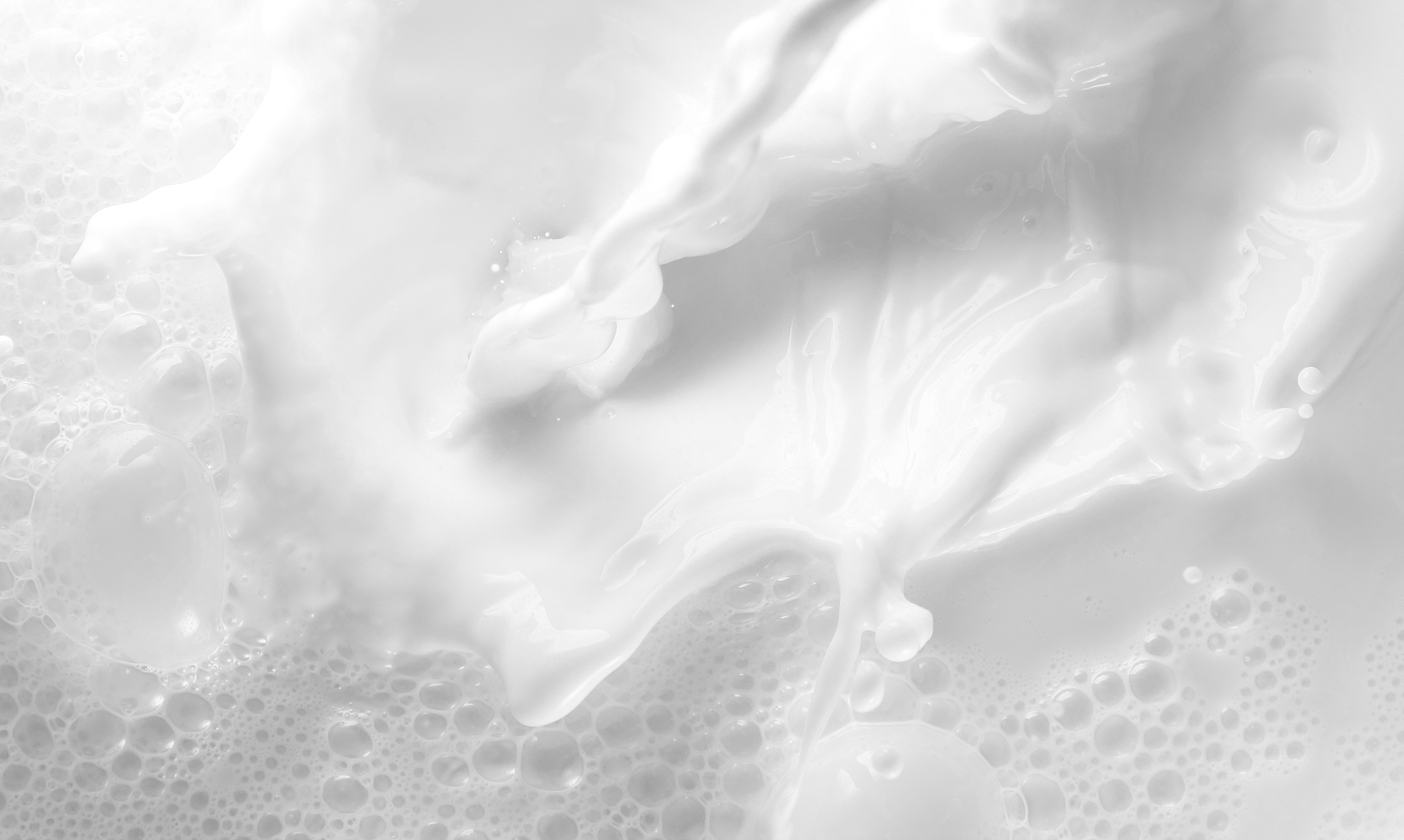 1. Kāpēc tieši piena produkti?
Piena produkti –
ātrās aprites
patēriņa produkts
Piena produkti ieņem būtisku īpatsvaru patērētāju pārtikas grozā
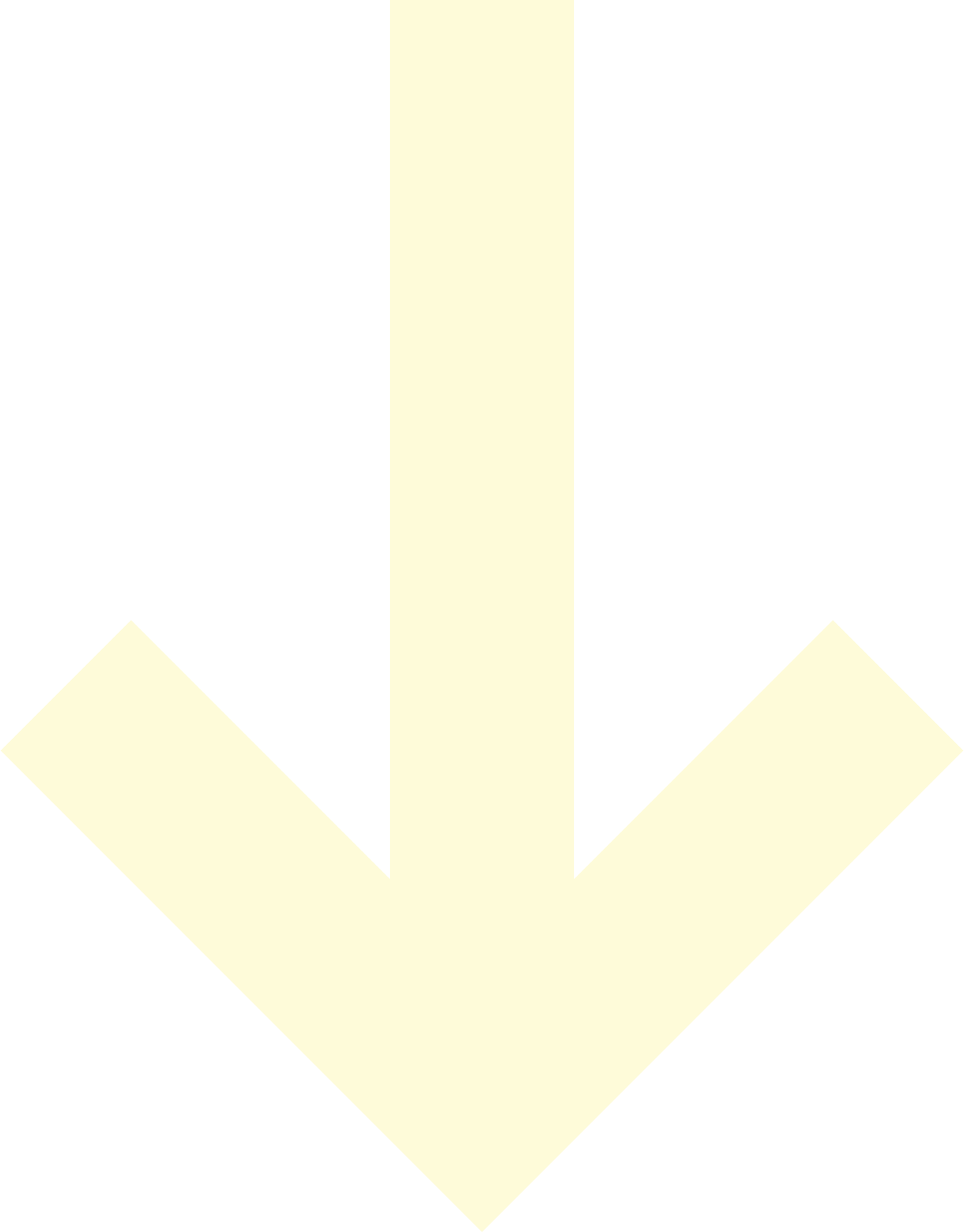 MONETĀRI ATBALSTĀM IKKATRU LATVIJAS IEDZĪVOTĀJU!
Piena produktus
regulāri lieto
9 no 10
Latvijas iedzīvotājiem
Viena mājsaimniecība
(2+1) mēnesī
vidēji piena
produktiem
tērē 42,4 EUR
Piena produktiem ir
vidēji augsta
elastība (0,3-0,97)
Piena produkti ir
veselīgie produkti
(biezpiens, skābpiena
produkti, jogurti, u.c.) (Skolas piena programma)
Avots: Nielsen 2019.gada dati un LPCS dati
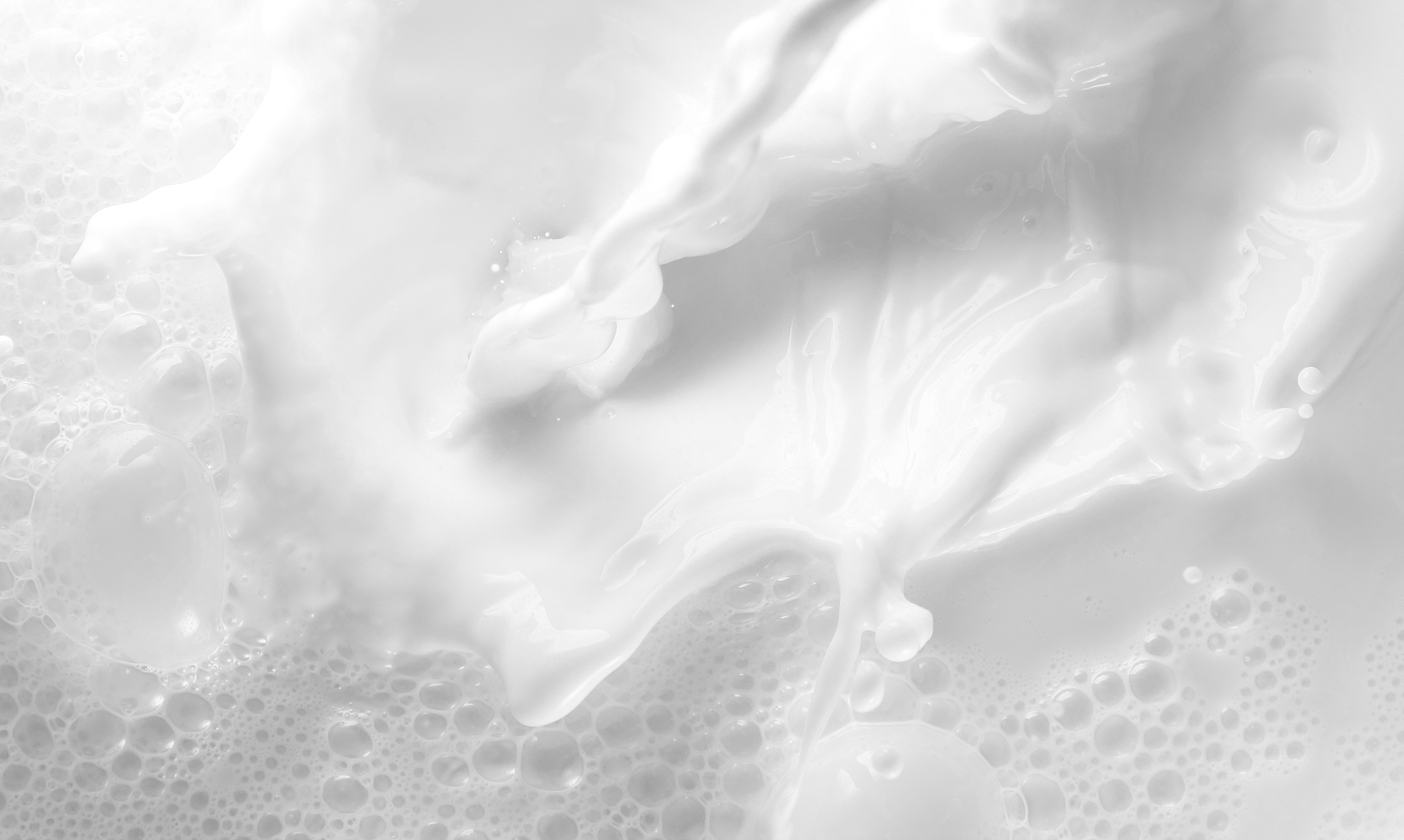 Ievērojams prognozētais efekts uz mājsaimniecību
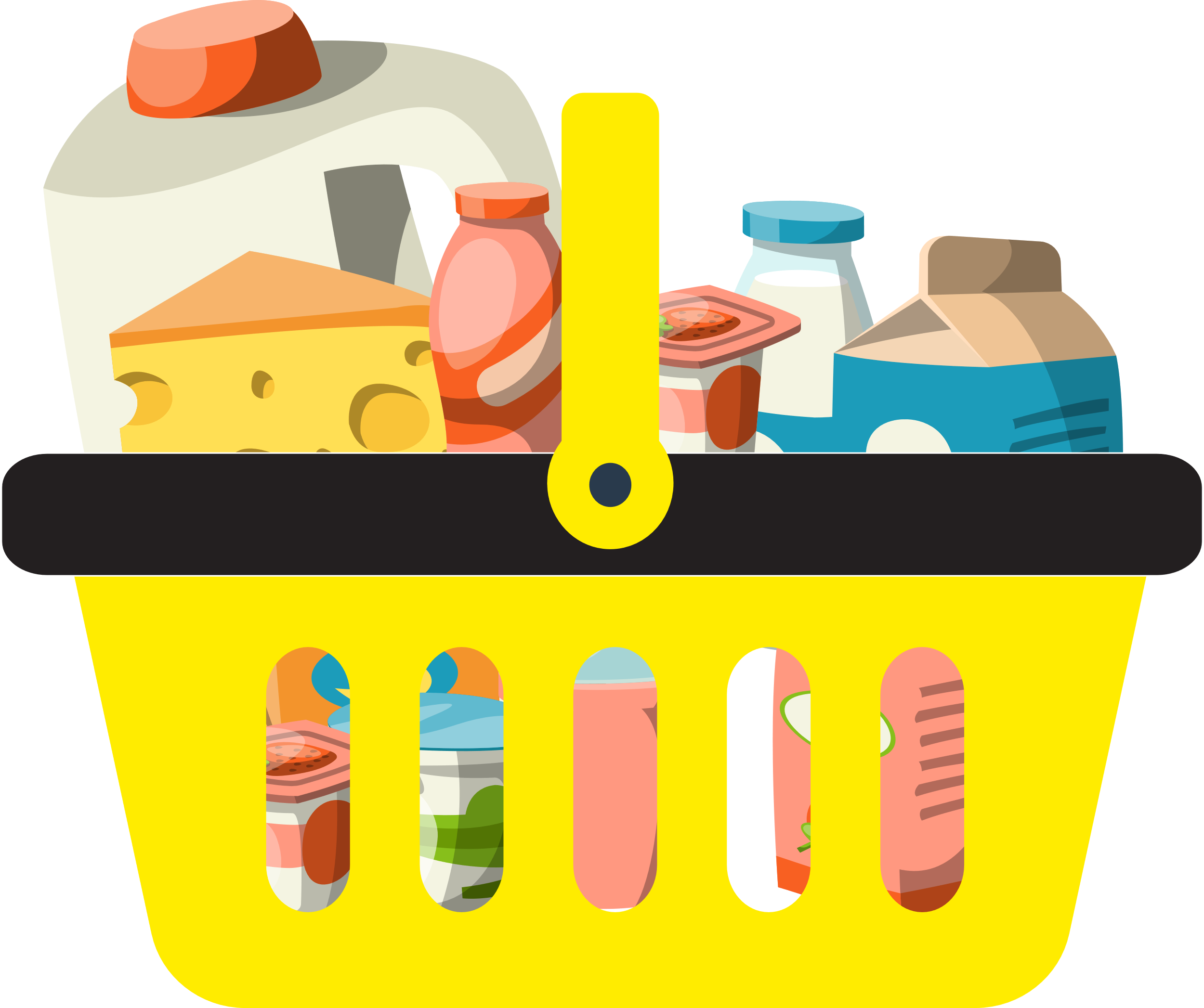 +5%
Paredzamais
patēriņa
pieaugums piena produktiem
-11,7%
Paredzamais mazumtirdzniecības
cenu samazinājums
piena produktiem
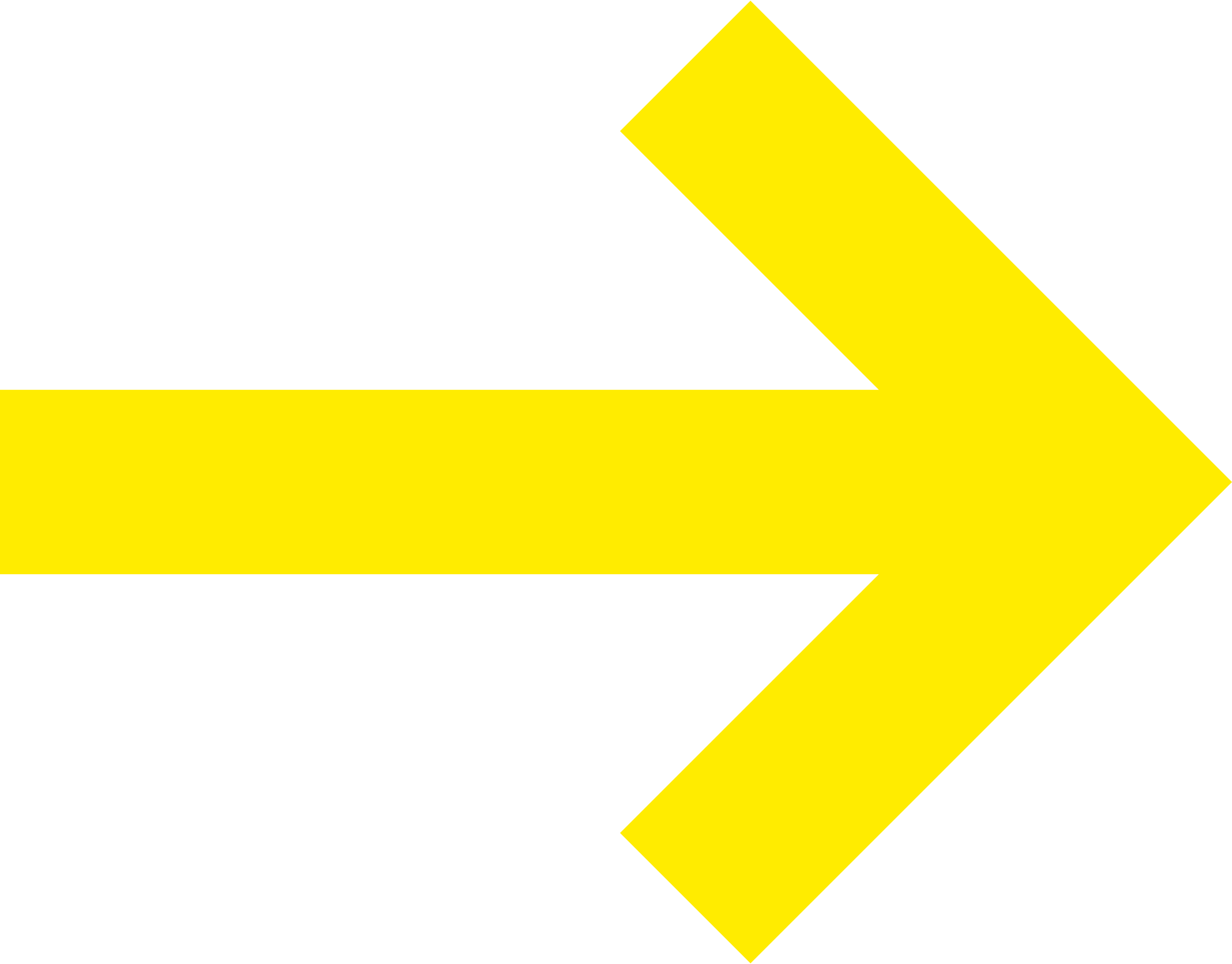 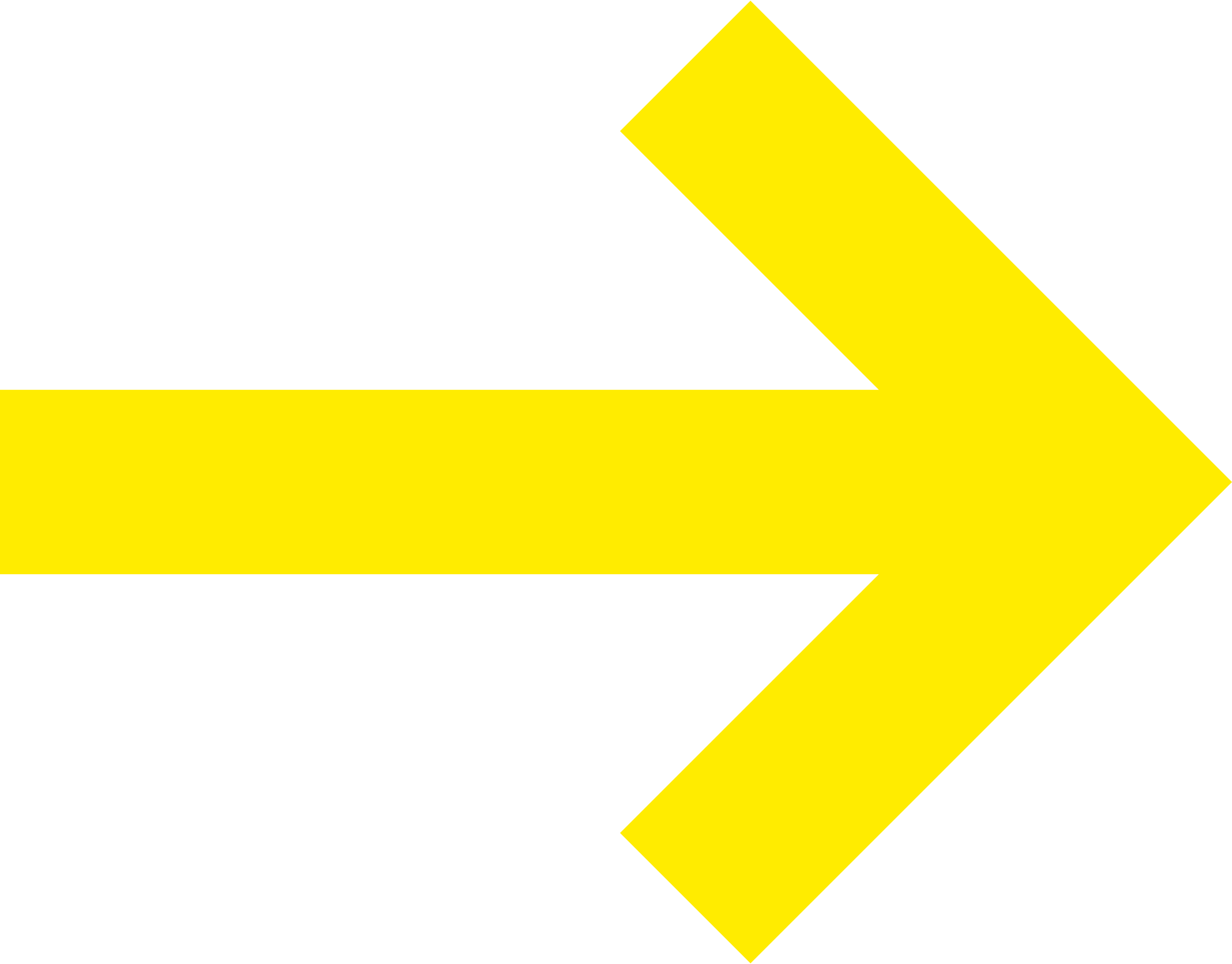 13,75 EUR/ gadā
Atgriežas valsts budžetā caur citu produktu/ pakalpojumu PVN ar 21% likmi
65,5 EUR/ gadā*
Mājsaimniecības (2+1) ietaupījums, ko izlieto citu produktu/ pakalpojumu iegādei
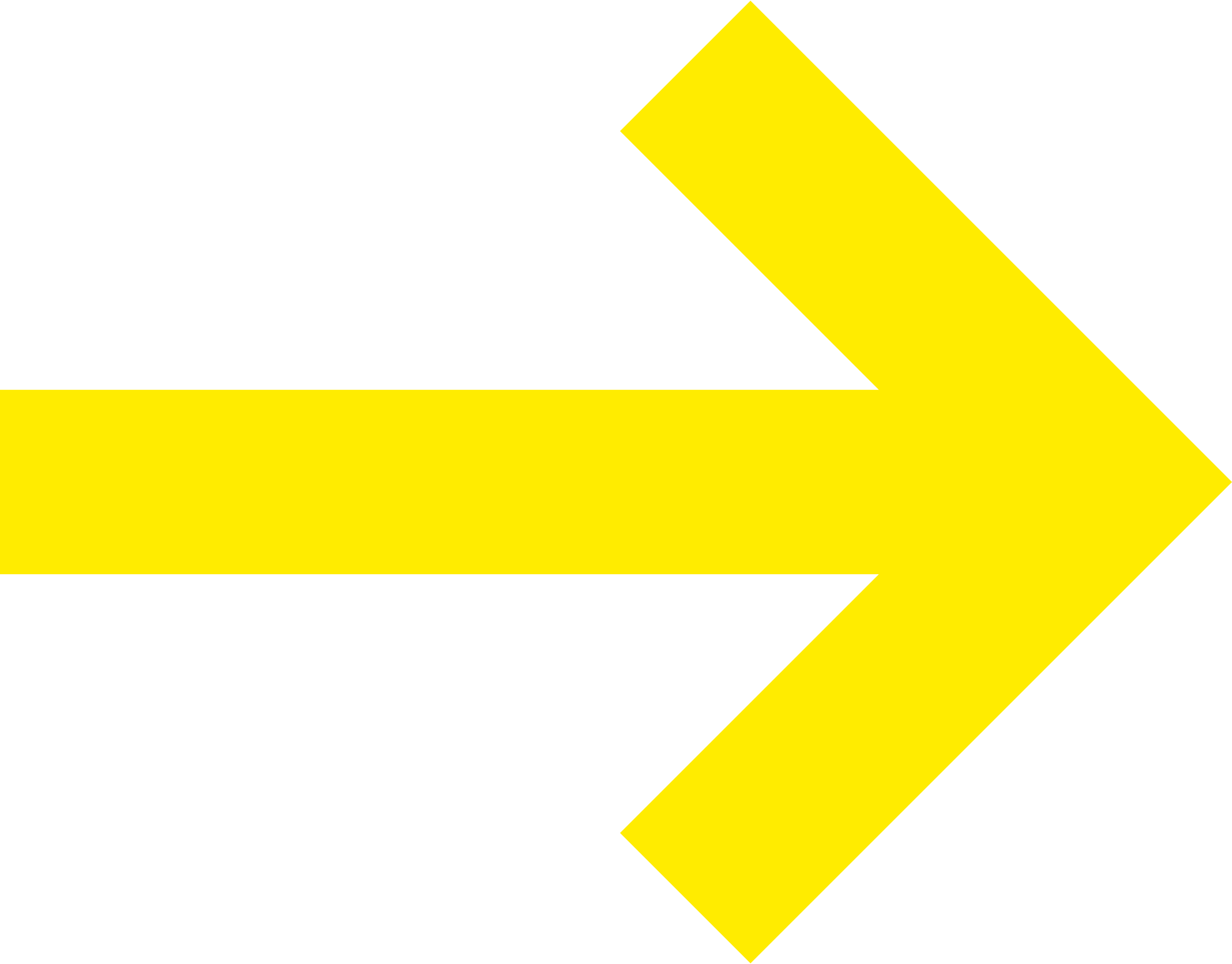 *(pēc +5% piena produktu patēriņa pieauguma). Tas ir 0,4% no mazāk nodrošinātas ģimenes mēneša ienākumiem (ja abiem vecākiem ienākumi ir minimālās algas 701 EUR netto)
Avots: LPCS aprēķins
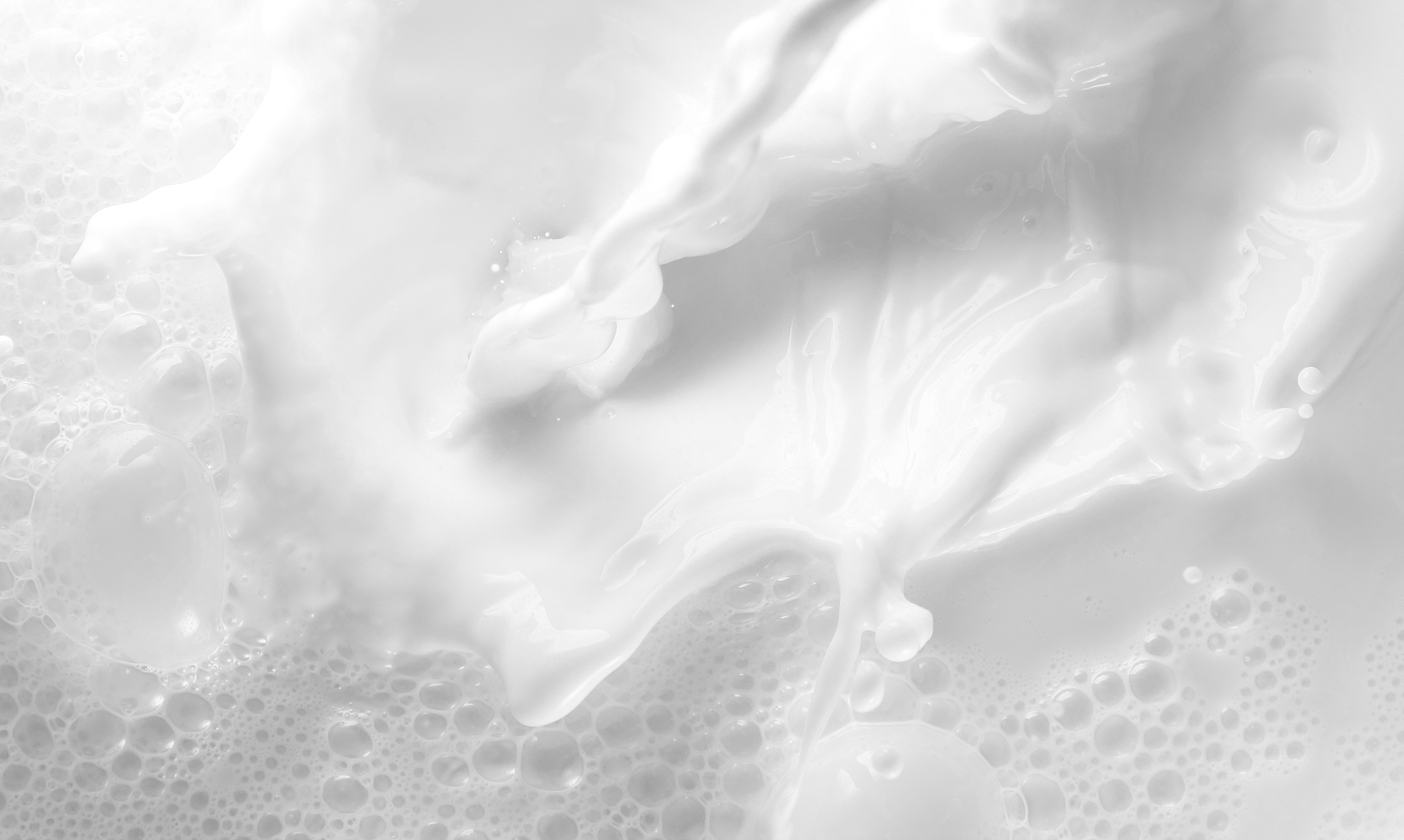 2. Kāpēc svarīgi piena nozarei?
2018.gada neto apgrozījuma īpatsvars. Pārtikas ražošana
VEICINĀM PIENA PĀRSTRĀDES KĀ VADOŠĀS PĀRTIKAS RŪPNIECĪBAS ATVESEĻOŠANOS
PĒC KRĪZES PERIODĀ
34%
Piena pārstrāde, pārtika
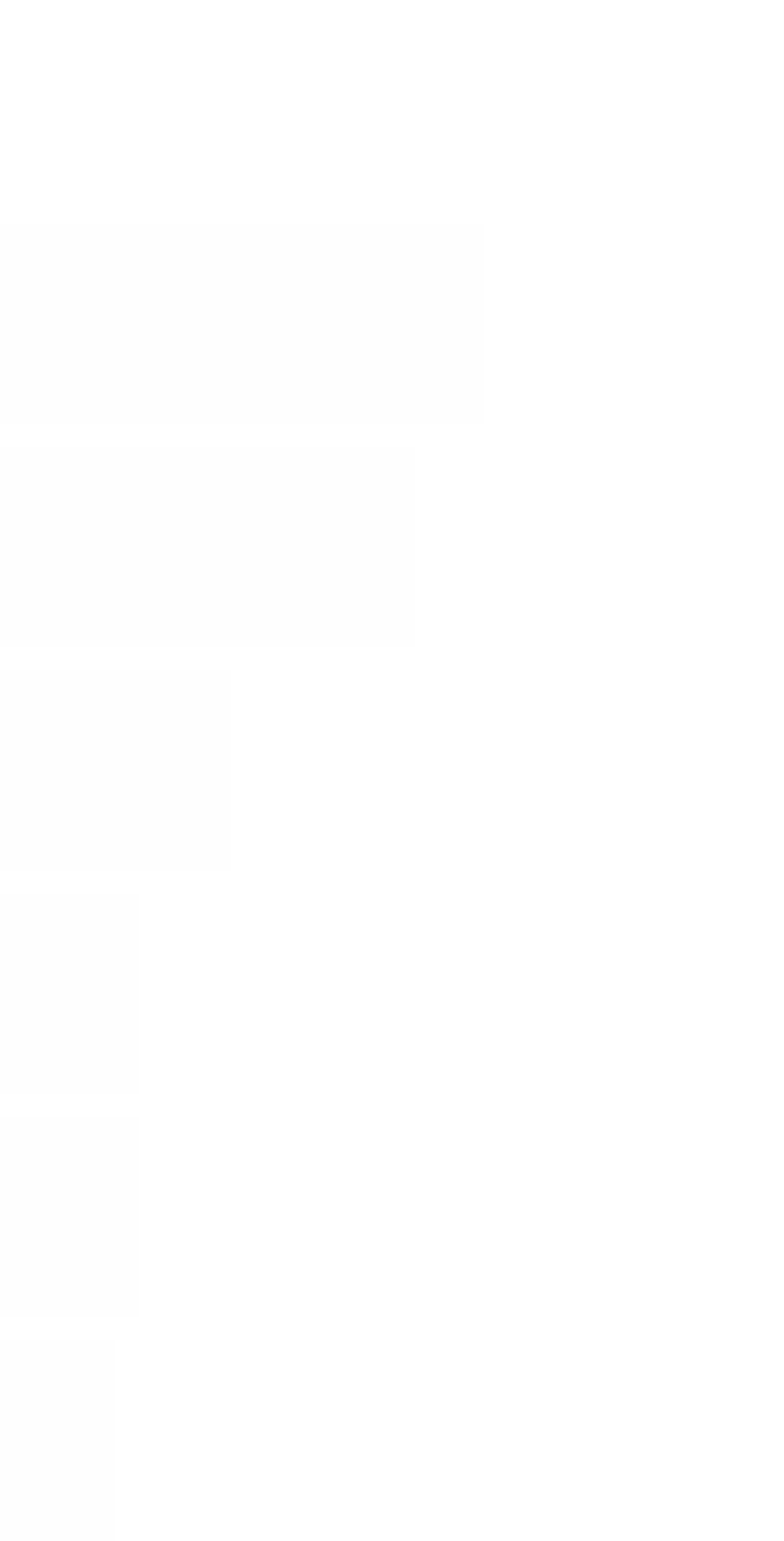 Gaļas pārstrāde, pārtika
21%
Maizes un miltu izstrādājumu ražošana, pārtika
18%
Zivju pārstrāde, pārtika
10%
Augļu un dārzeņu pārstrāde, pārtika
6%
Pārējie
6%
Konditorejas istrādājumi, saldumu ražošana
5%
324 milj. EUR
Kopējais piena produktu tirgus
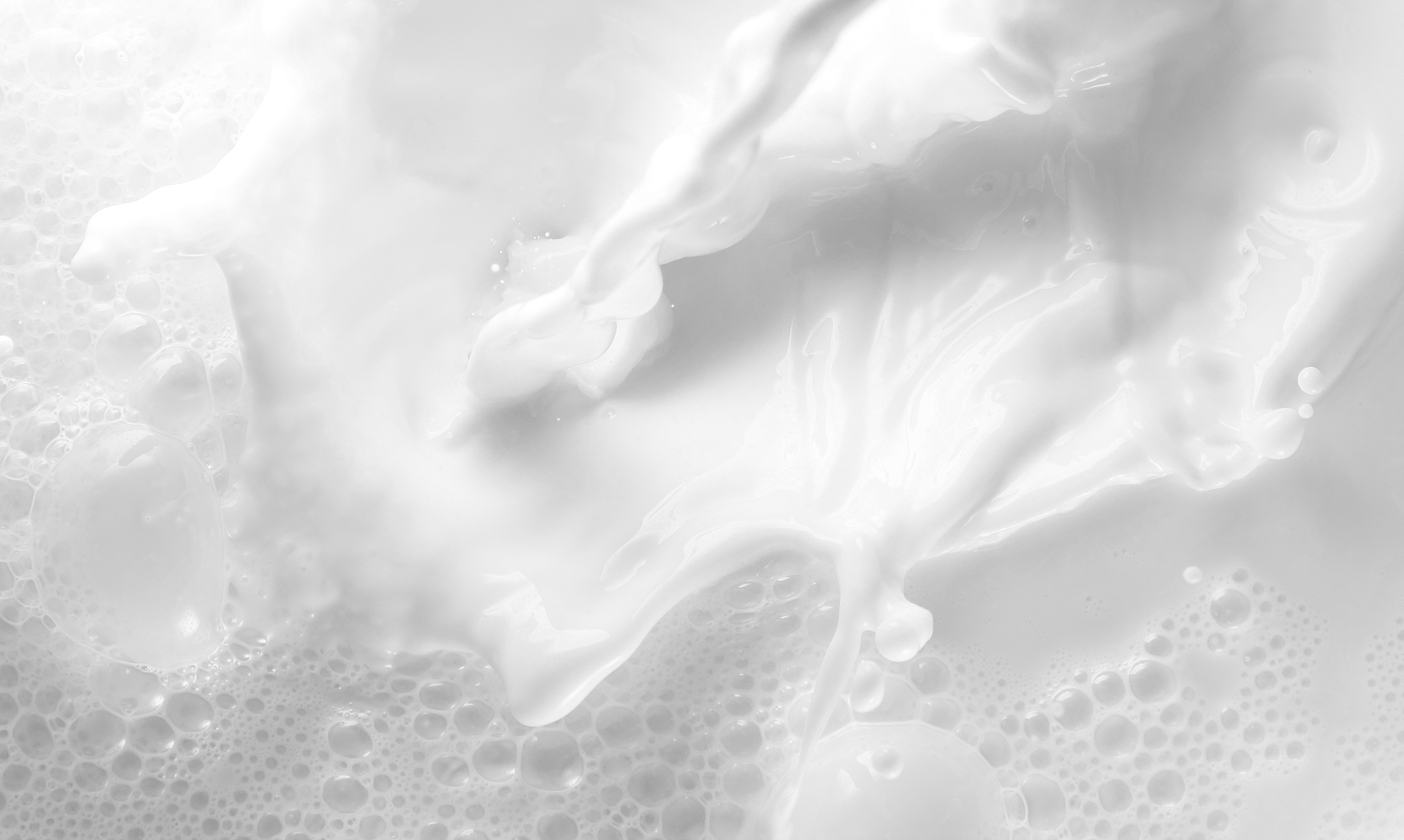 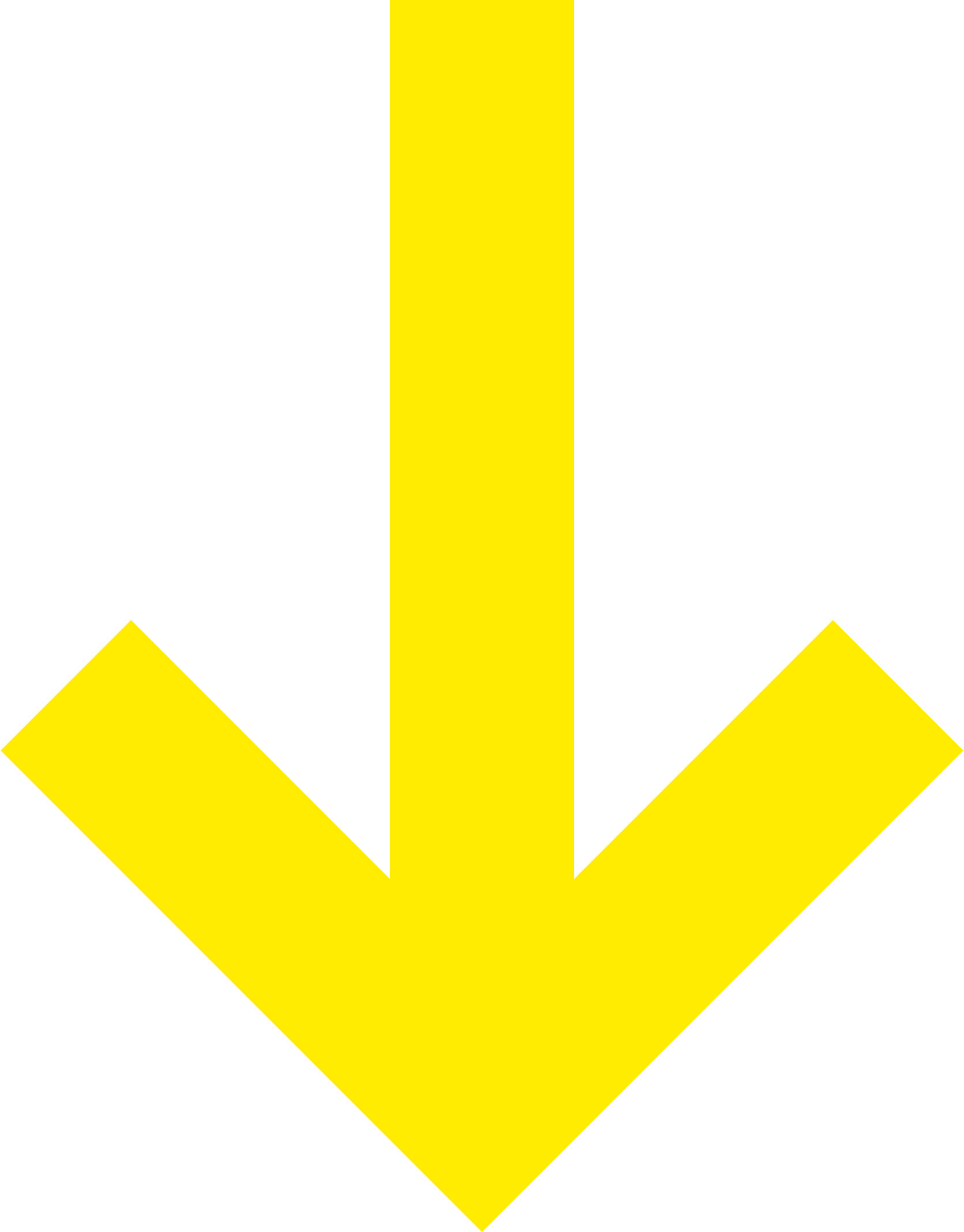 Ievērojams efekts uz dārzeņu un augļu nozari
Fakts
jūlijs 2019 (2)
Prognoze
jūlijs 2013 (1)
5% PVN LIKME DĀRZEŅIEM UN AUGĻIEM DEVUSI LABĀKUS REZULTĀTUS, NEKĀ PROGNOZĒJA
21% 
12%
PVN likmes samazināšanas modelēšana
21% 
5%
Sagaidāmais (matemātiskais) samazinājums mazumtirdzniecības cenām
7.4%
13.2%
Faktiskais mazumtirdzniecības
cenu samazinājums
11.7%
5.5 – 5.6%
Pieaudzis nozarē strādājošo PVN maksātāju skaits (+12) un kopējais nozares apgrozījums pieaudzis par 4,12%, savukārt vidējais nodarbināto atalgojums pieaudzis par 9,9%
88.6%
75%
Attiecība [3]/[4]
1 A.Nipers, I.Pilvere, V. Kozlinskis, Effects of Reducing the Value Added Tax Rate on Food in Latvia - Conference: WMSCI 2013
2 A.Nipers, I.Upite, I.Pilvere, A.Stalgiene, A.-H. Viira, Effect of VAT rate reduction for fruits and vegetables on prices in Latvia: ex-post analysis - Journal of Agricultural Science, 2019 
3 ZM, 2019 https://www.zm.gov.lv/presei/samazinatais-pvn-darzeniem-augliem-un-ogam-veicina-uznemejdarbibu-lauk?id=9959)
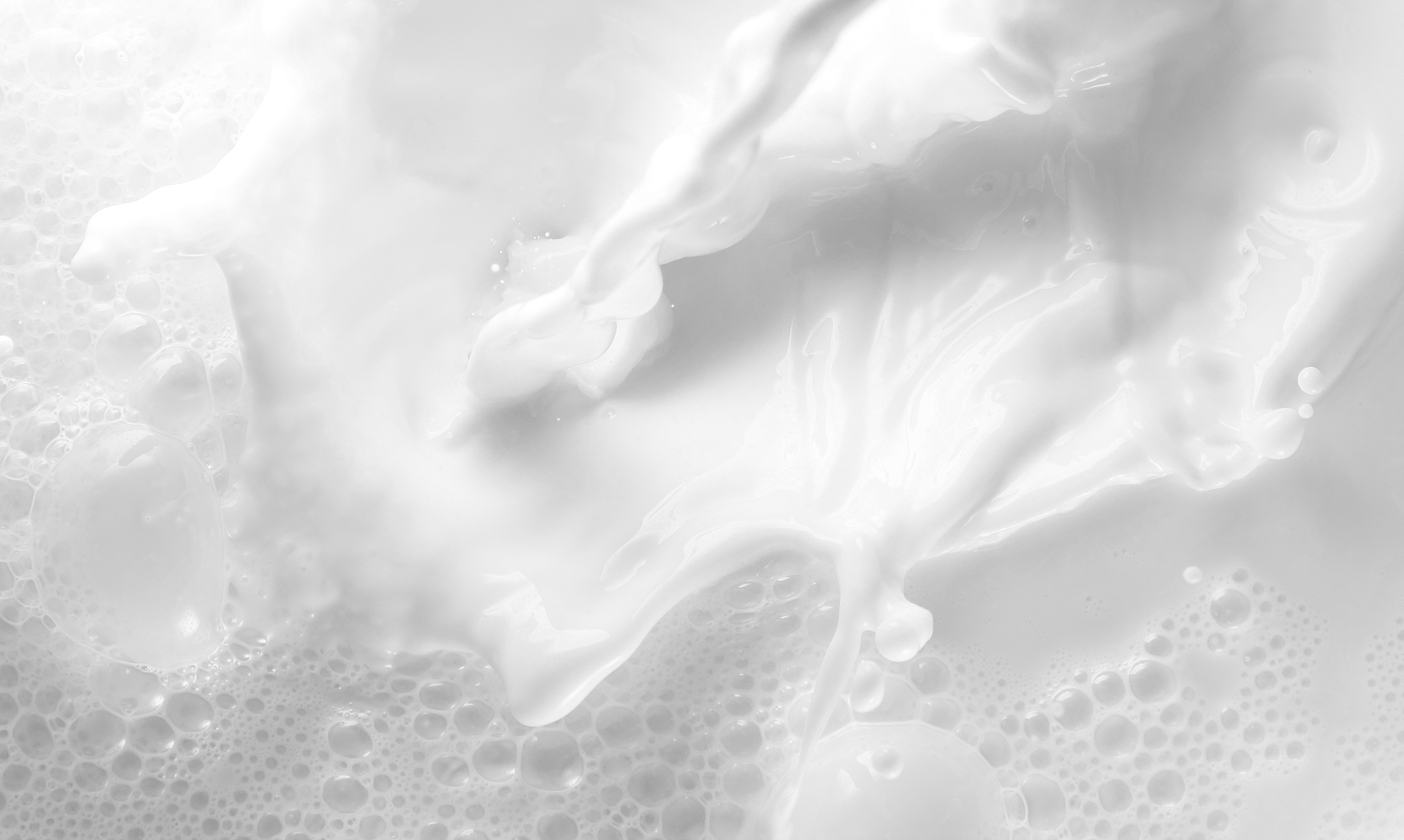 Polija
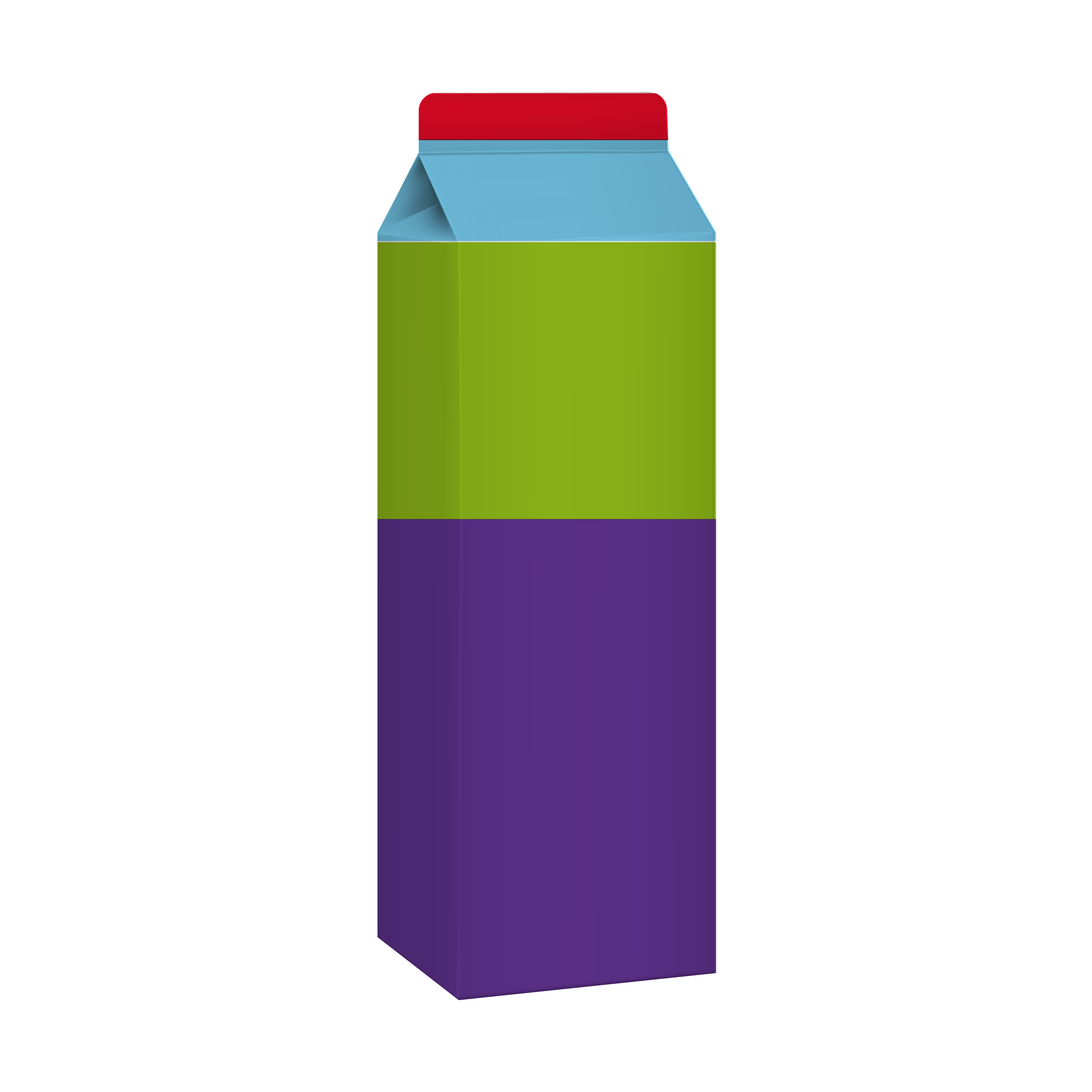 5%
Pievienotās vērtības nodoklis
Paredzamās izmaiņas piena produktu cenu struktūrā pie godprātīgas samazinātās PVN likmes ieviešanas
15%
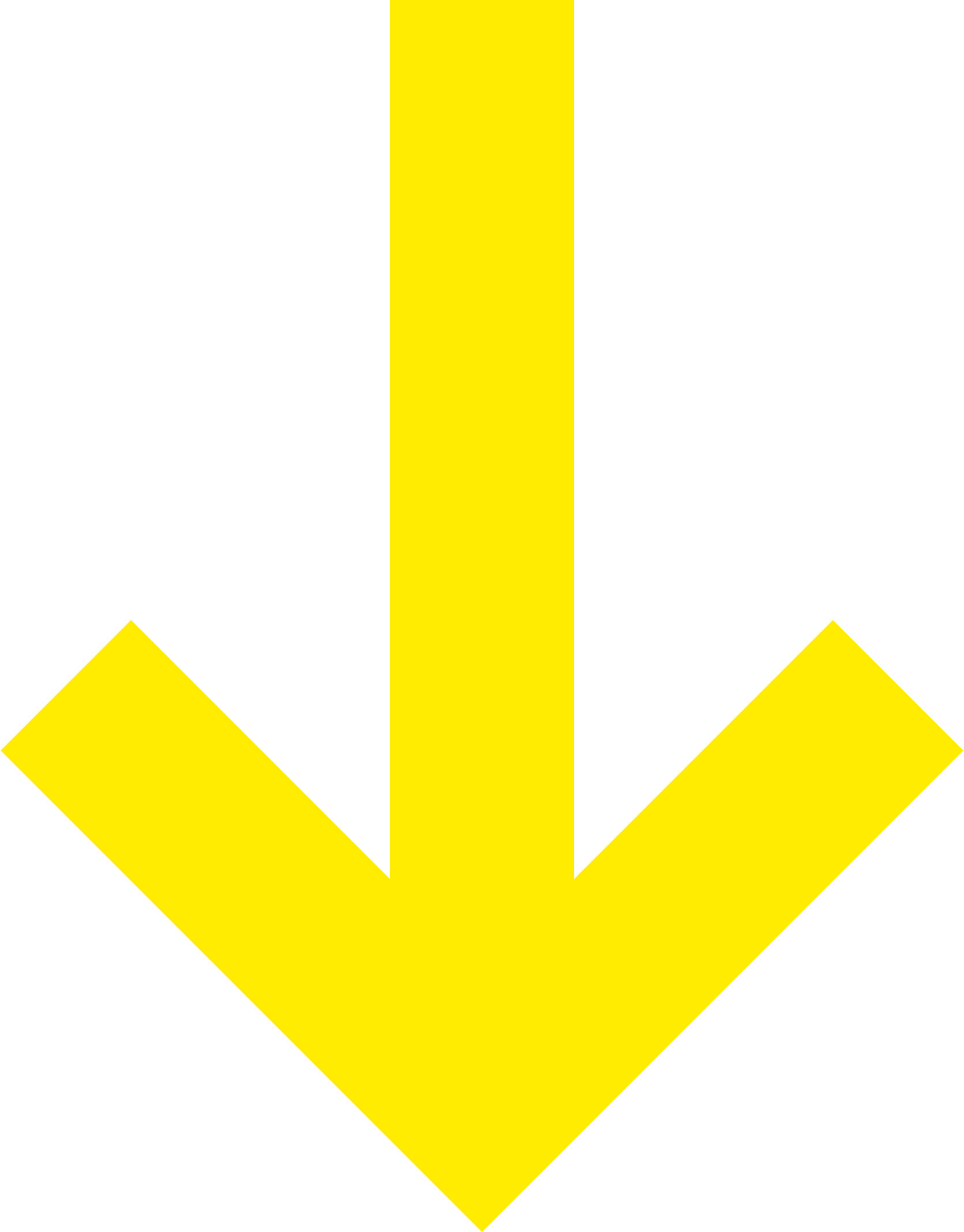 28%
Tirgotājs
Veikala uzcenojums
Latvija
Pārstrādātājs
Pārstrādes izmaksas (pārstrāde,
Iepakojums, transports, peļņa)
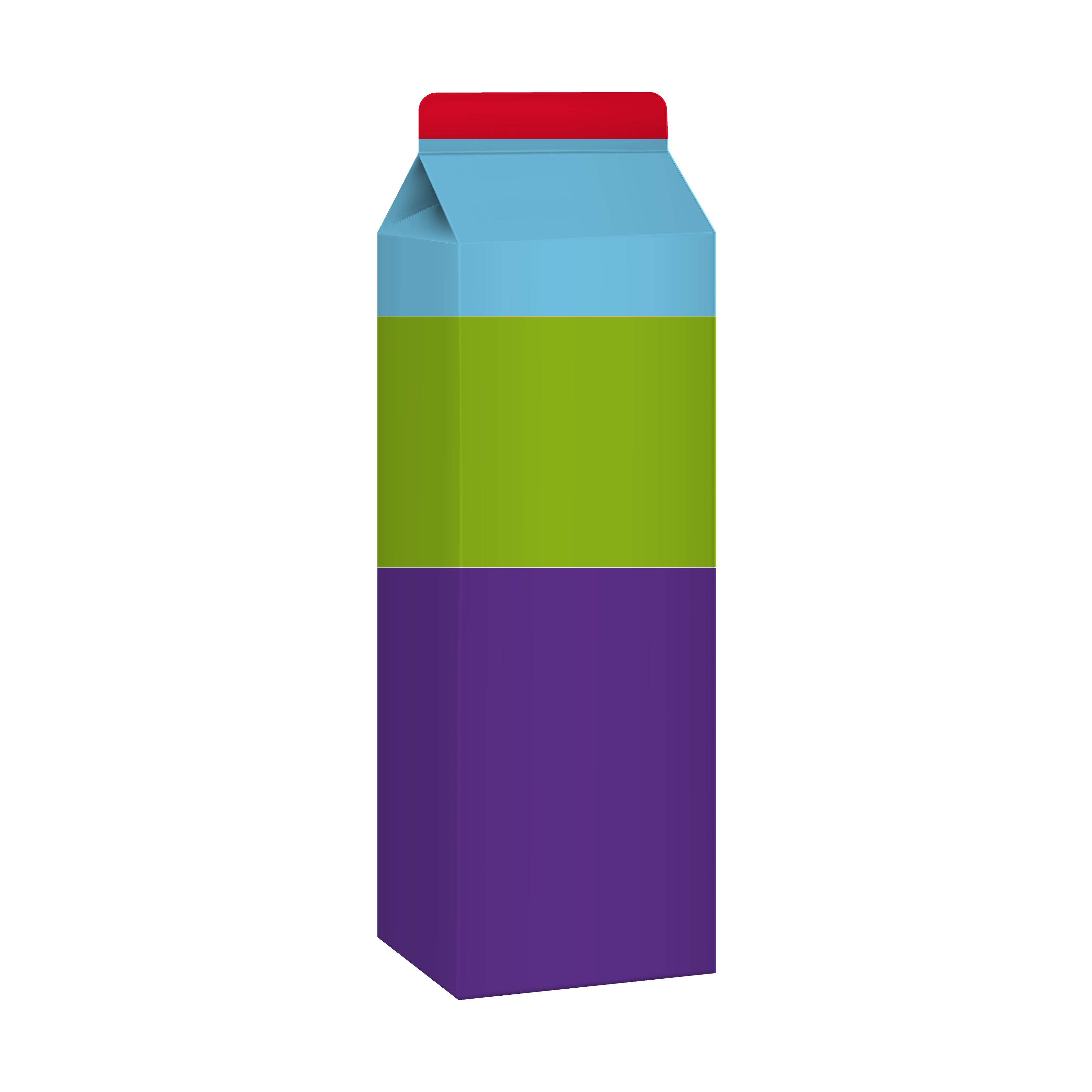 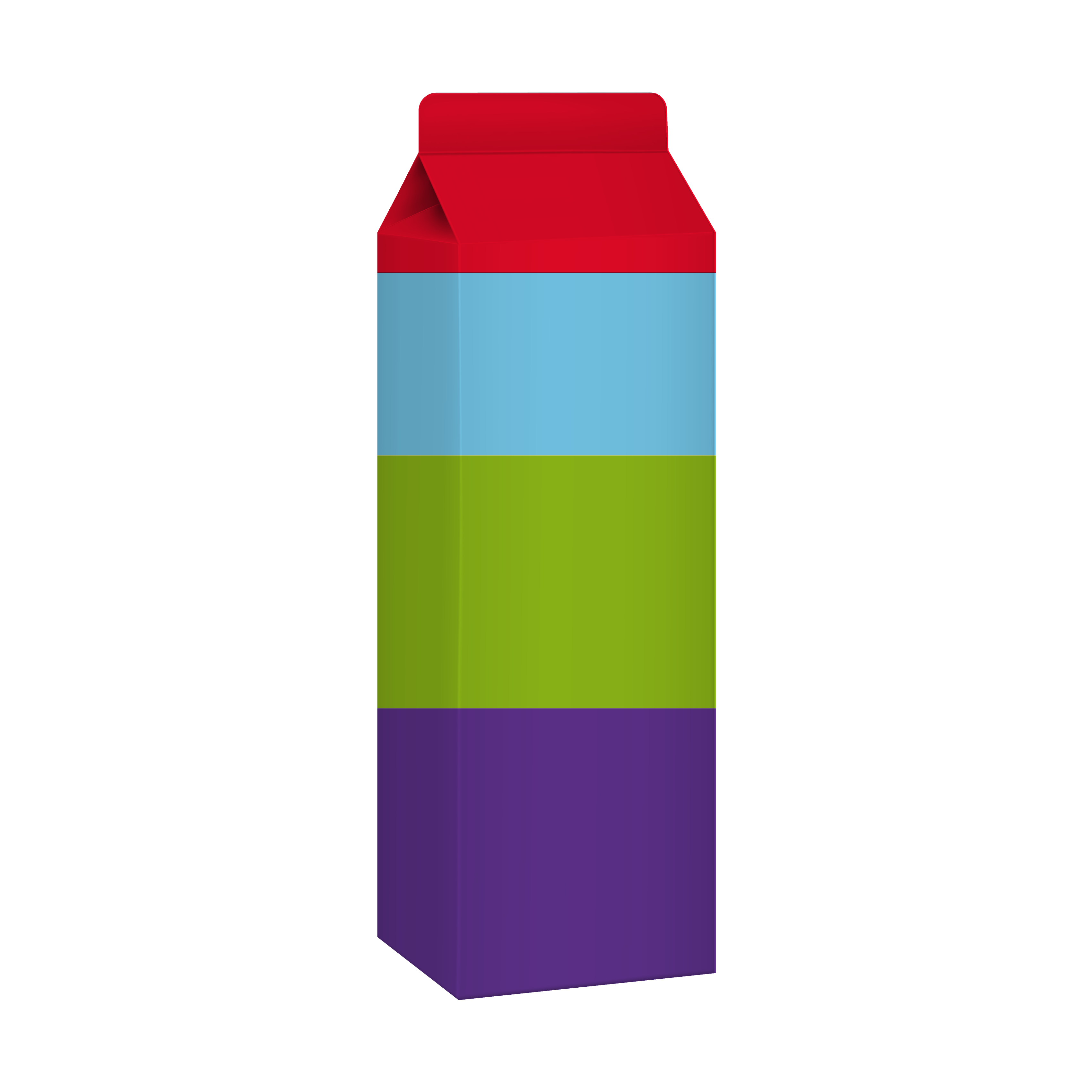 52%
5%
21%
21%
Ražotājs
Piena iepirkuma cena
0.45 EUR
21%
29%
Vācija
Nīderlande
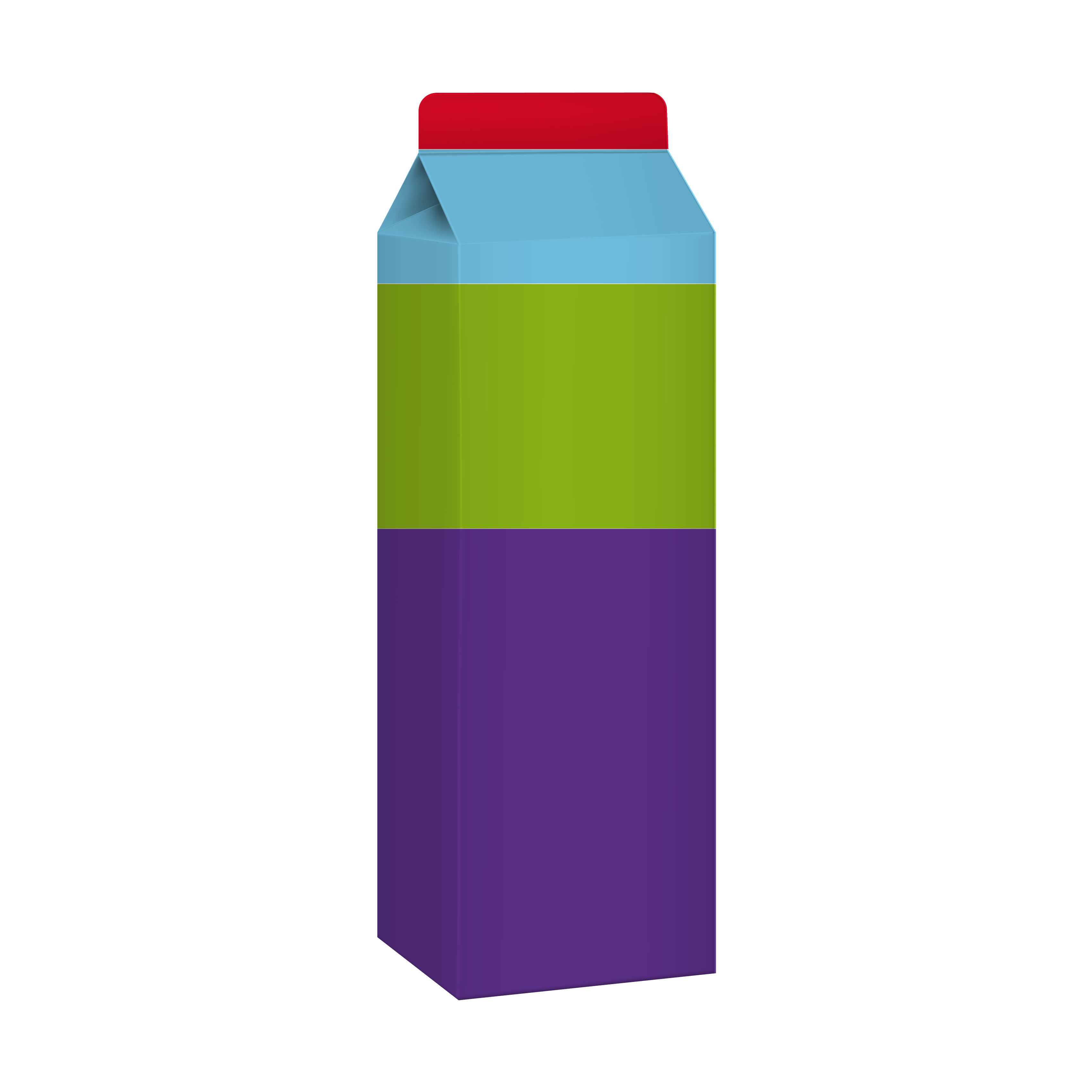 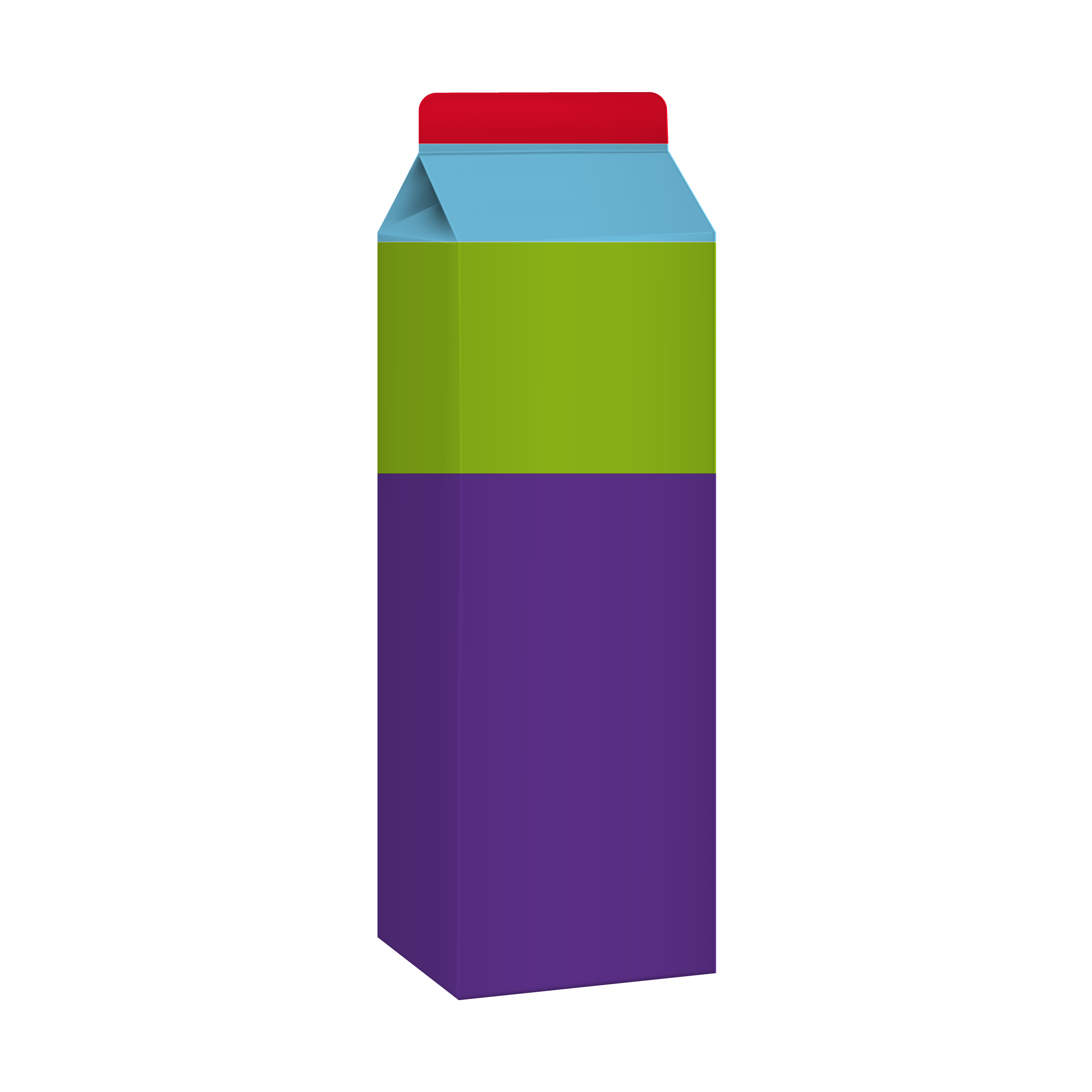 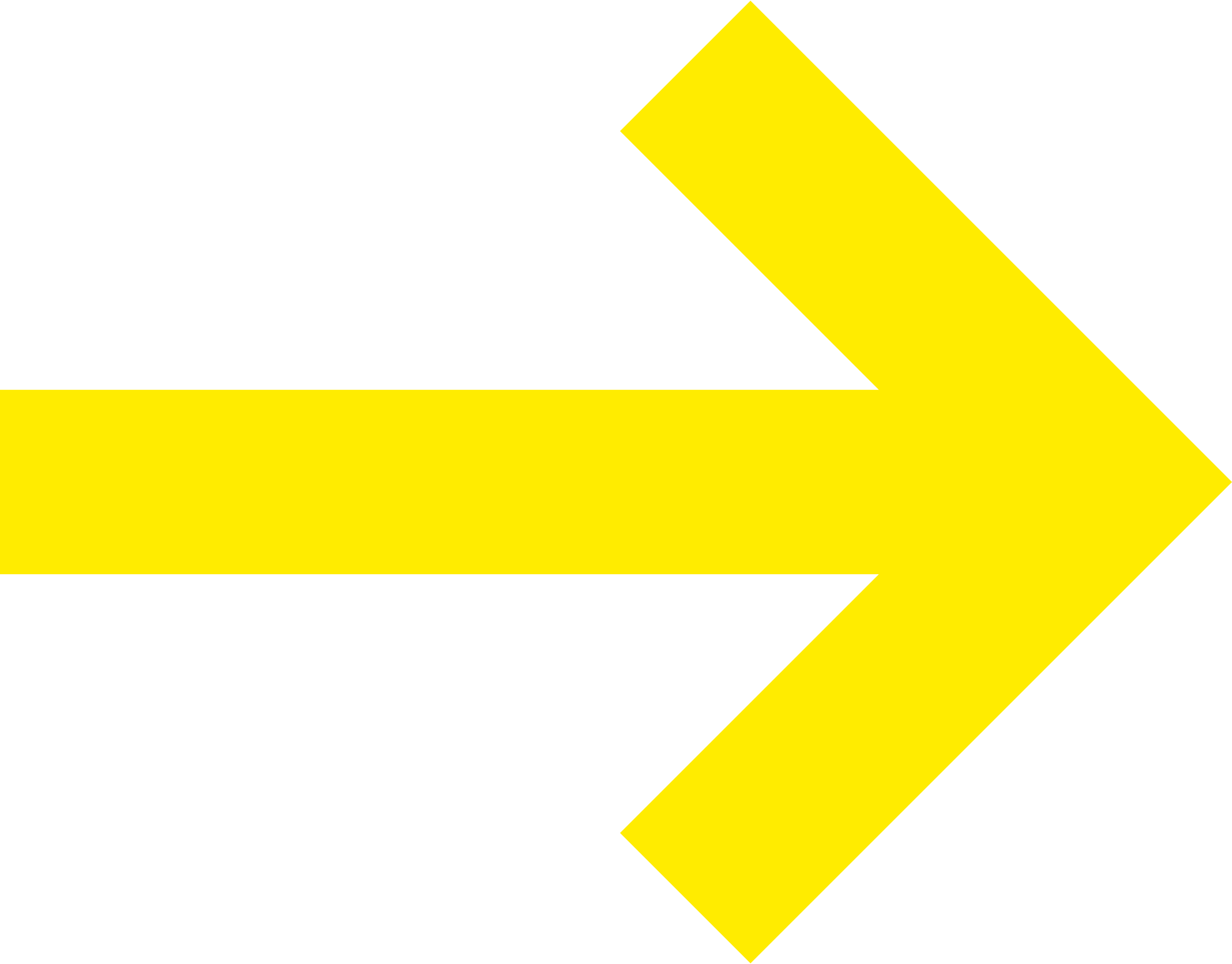 29%
6%
7%
10%
17%
45%
24%
32%
29%
51%
55%
0.70 EUR
0.80 EUR
0.42 EUR
0.60 EUR
[Speaker Notes: Latvijā 45% ražotājam]
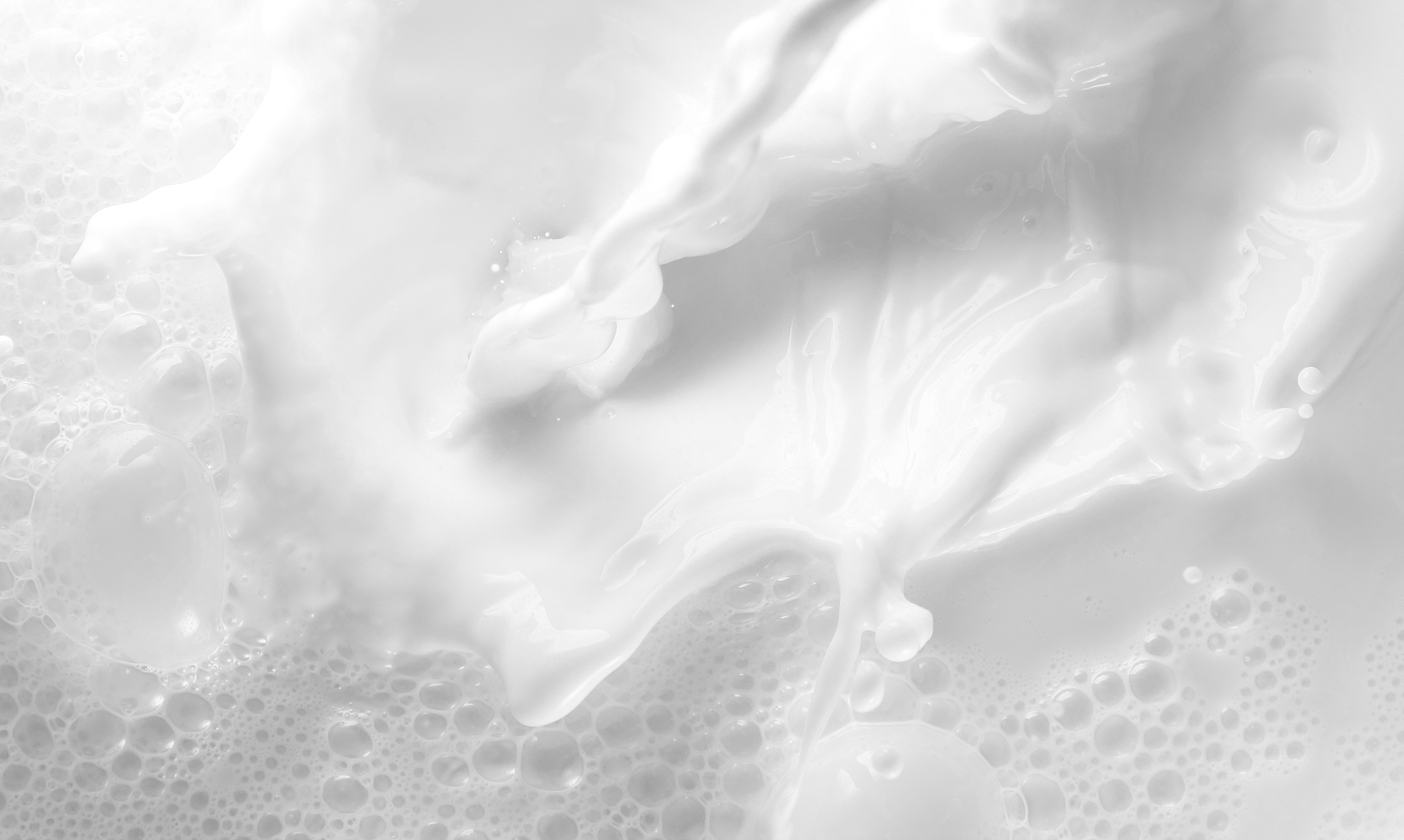 3. Kāds labums sabiedrībai kopumā?
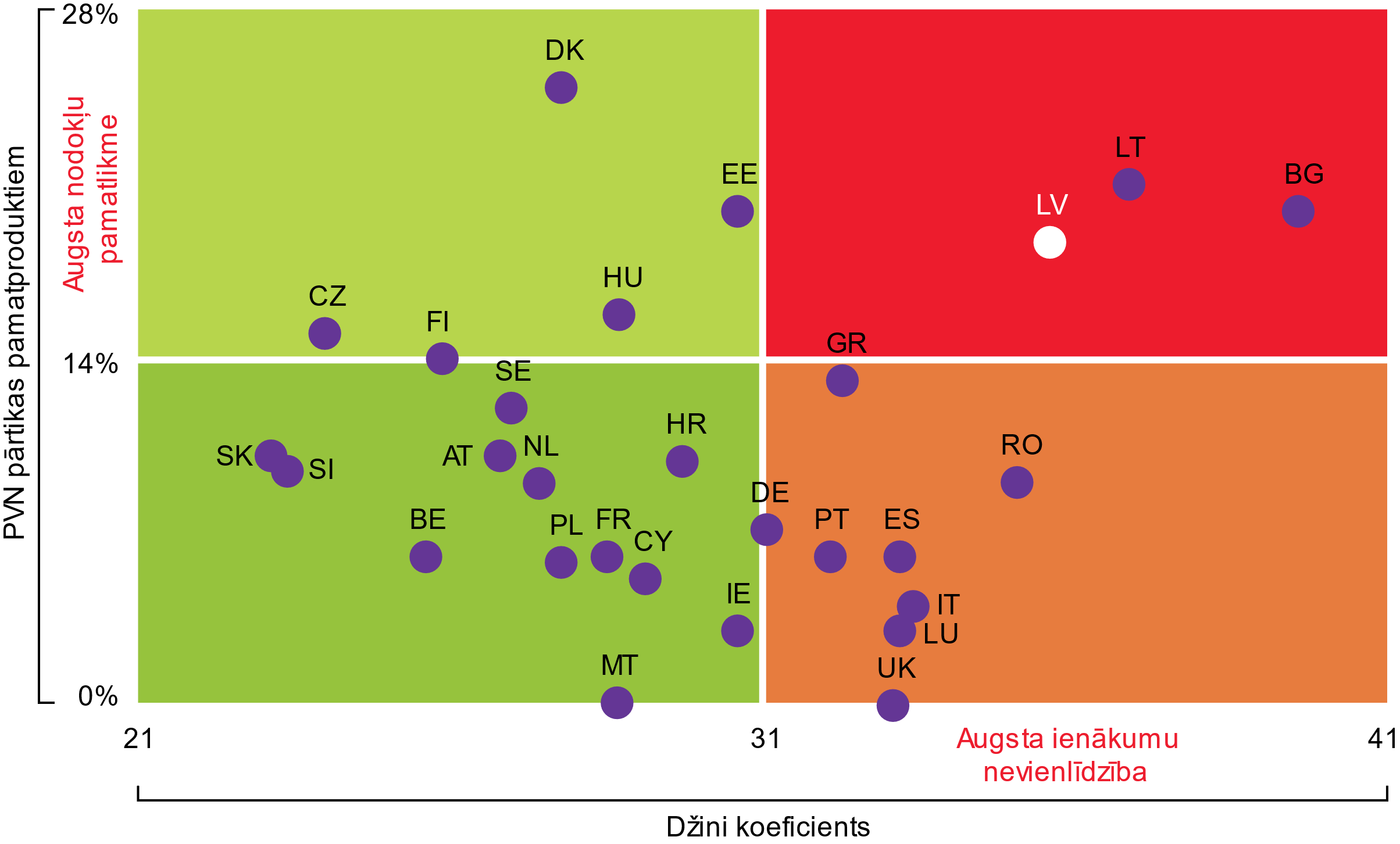 SAMAZINĀT SABIEDRĪBAS
IENĀKUMU NEVIENLĪDZĪBU
Latvijas GINI indekss un kvinteļu starpības indekss ir viens no sliktākajiem ES;

PVN 21% darbojas regresīvi un veicina sabiedrības turīguma noslāņošanos, kā rezultātā pārtikas produktu dārdzība augstās PVN likmes dēļ ir nesamērīga pret mazturīgā pircēja ienākumiem;

PVN 5% veicinātu piena produktu pieejamību un pozitīvi ietekmētu sabiedrības ienākumu nevienlīdzības samazināšanu.
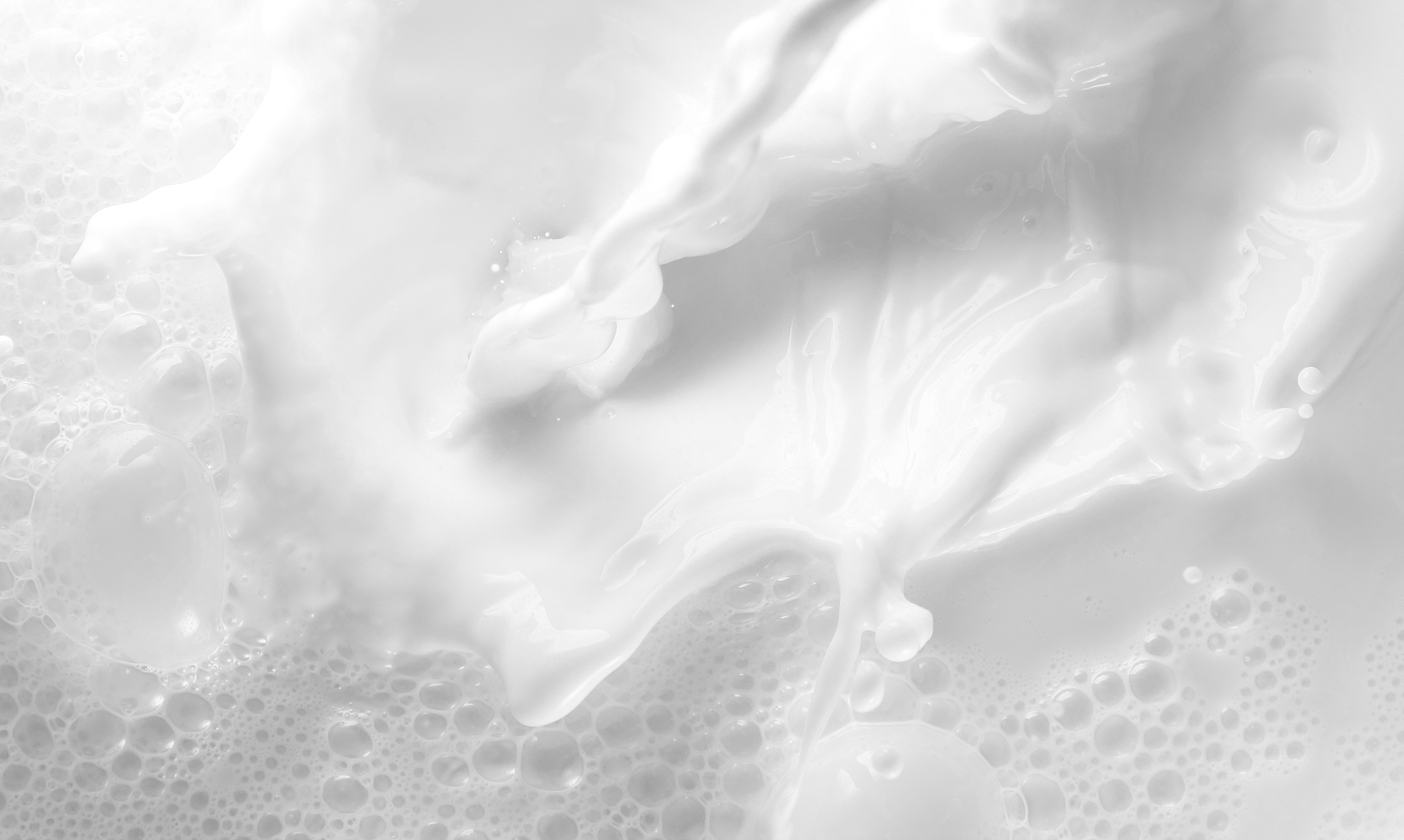 3. Kāds labums sabiedrībai kopumā?
Standarta un samazinātās PVN likmes piena produktiem ES un citās valstīs
UN IZRAUT
LATVIJU NO
ATPALICĒJĀM
EIROPĀ
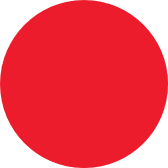 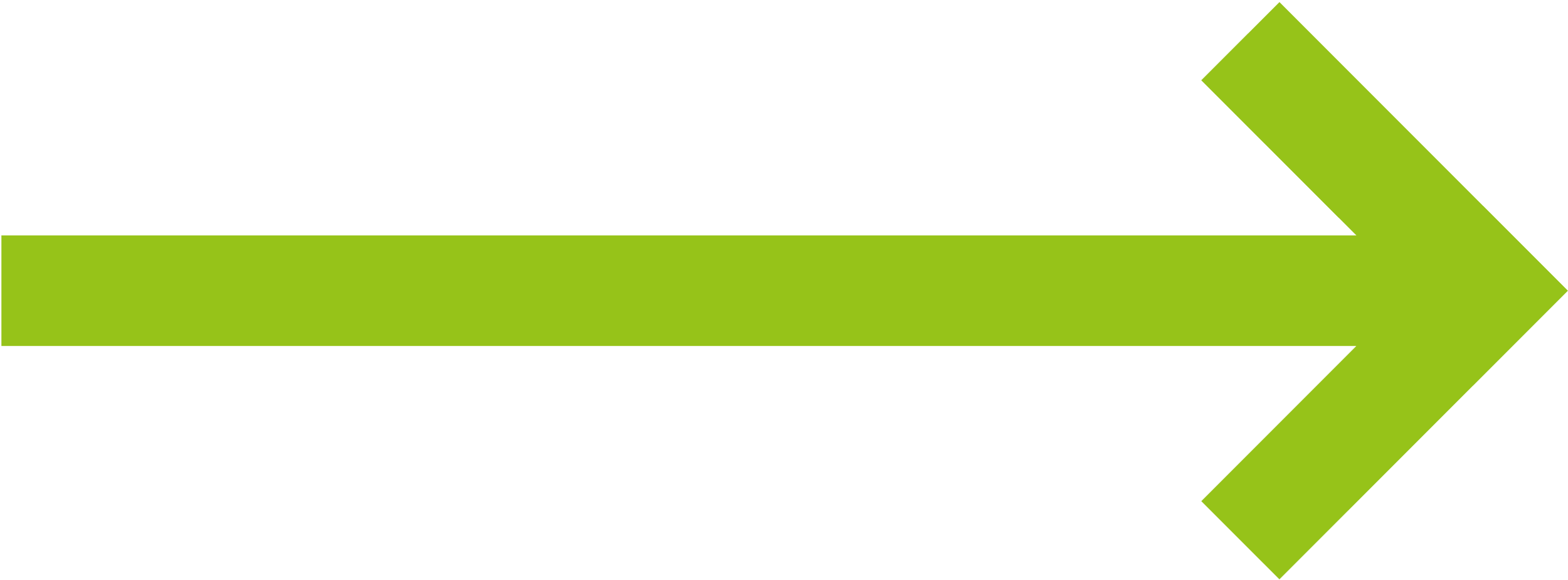 PVN piena produktiem samazināts visās ES valstīs, izņemot Bulgāriju un Itāliju, kur ražotāju situācija ir vēl sliktāka nekā Latvijā. Kā arī Igauniju un Dāniju, kur daudz veiksmīgāk tiek veikta nodokļu ieņēmumu pārdale, mazinot nevienlīdzību un atbalstot piena nozari.
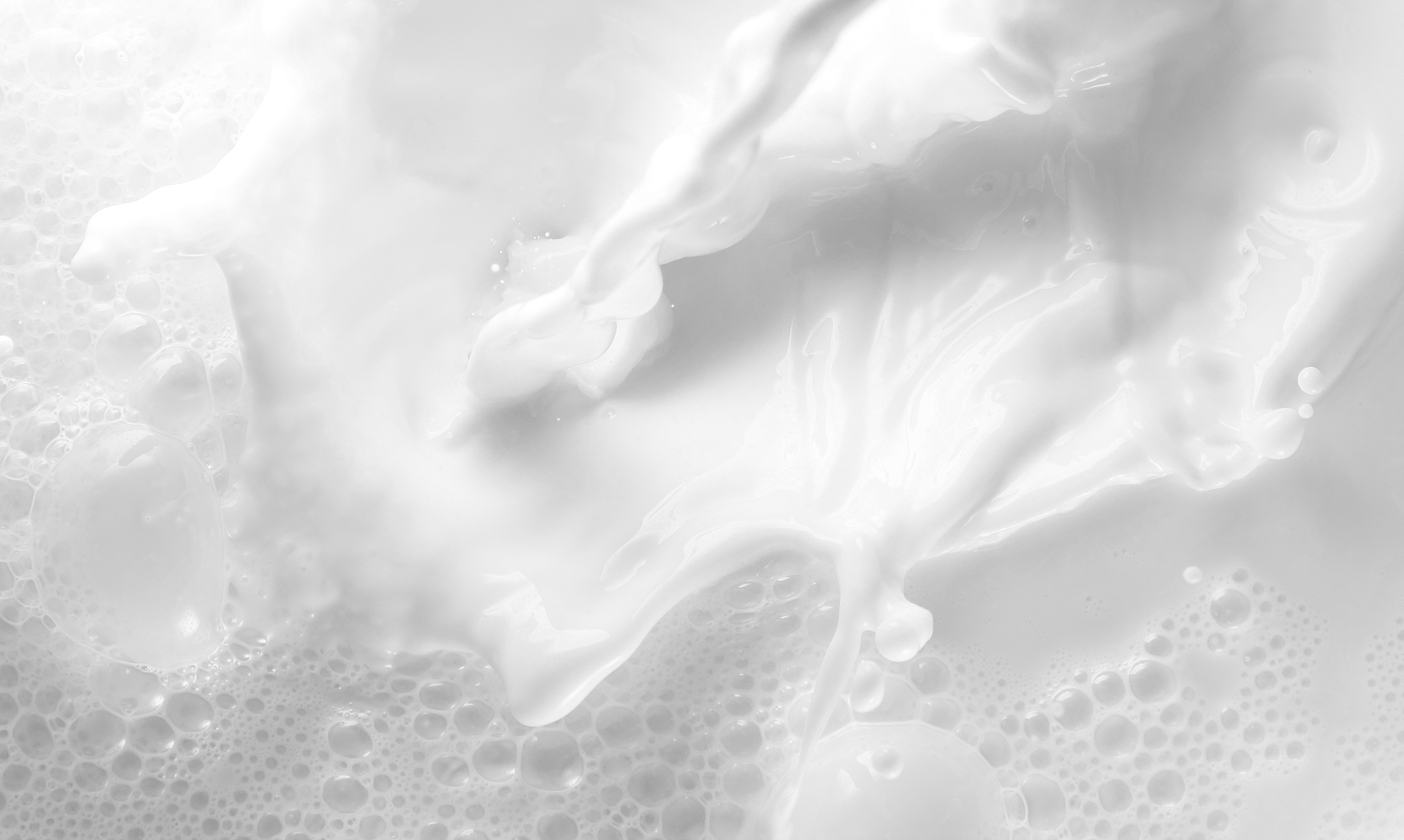 Cik tas izmaksās (EUR/ gadā)?
56,15 mlj.
- 41,61 mlj.
+ 3,08 mlj.
- 38,53 mlj.
Ieņēmumi no citiem produktiem/ pakalpojumiem PVN (21%)
Pašreizējie ieņēmumi no PVN (21%)
Ieņēmumi no PVN (5%)
Izmaiņas kopā
(Starpība no PVN samazinājuma)
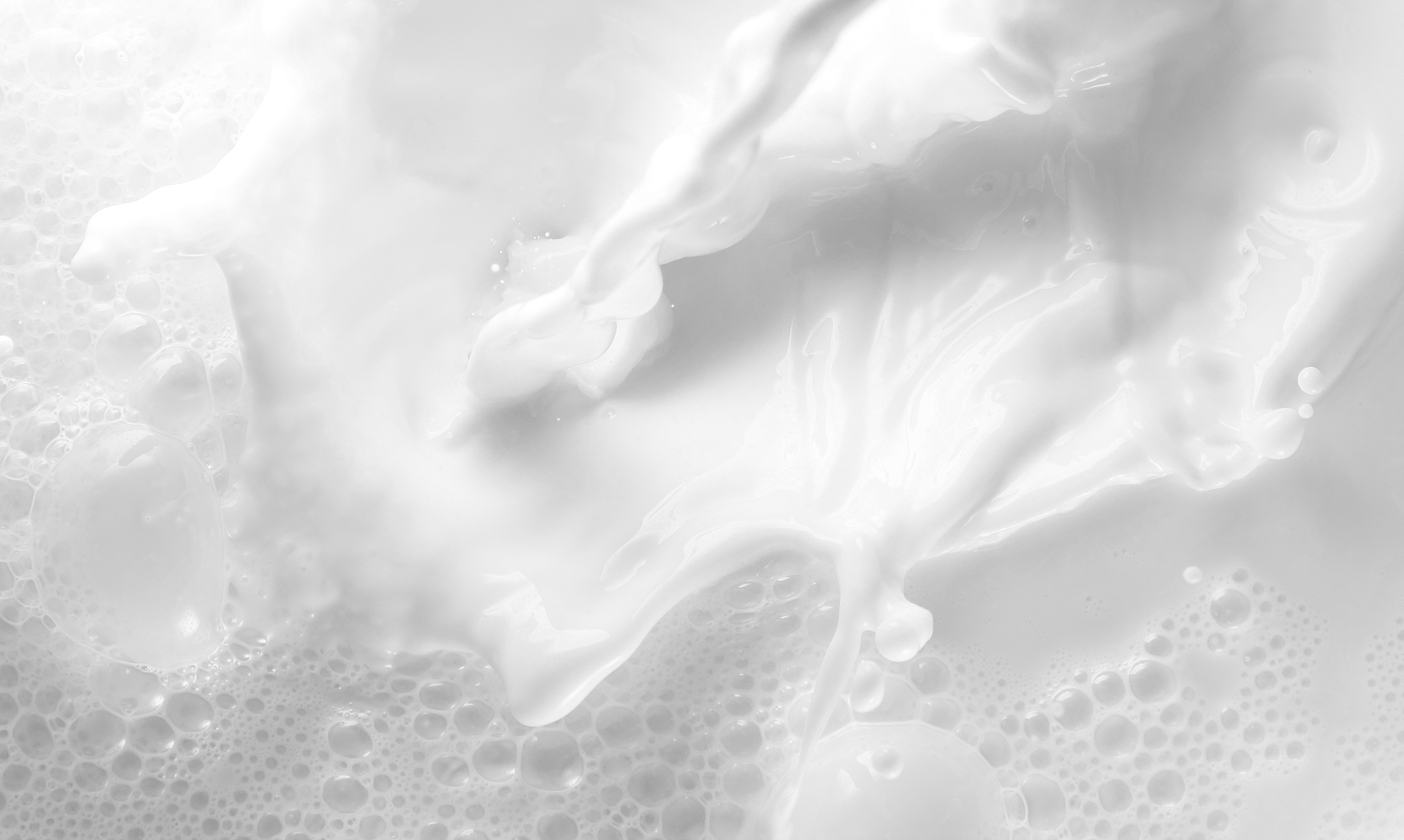 Rezumējums
- 11,7%
cenas

65,5
EUR/gadā
Ietaupījums
mājsaimniecībai

+ 5%
patēriņš
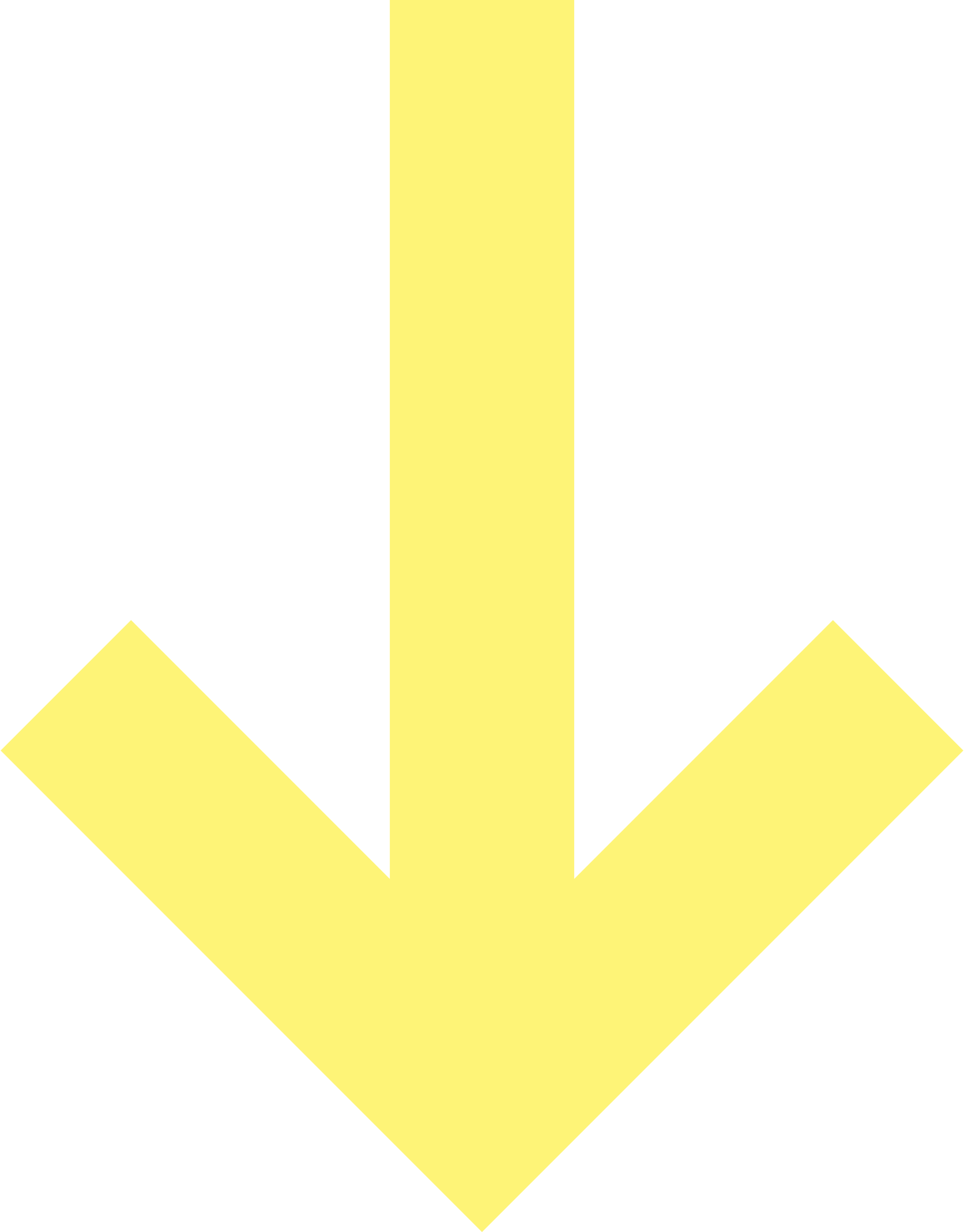 PVN 21%
5%
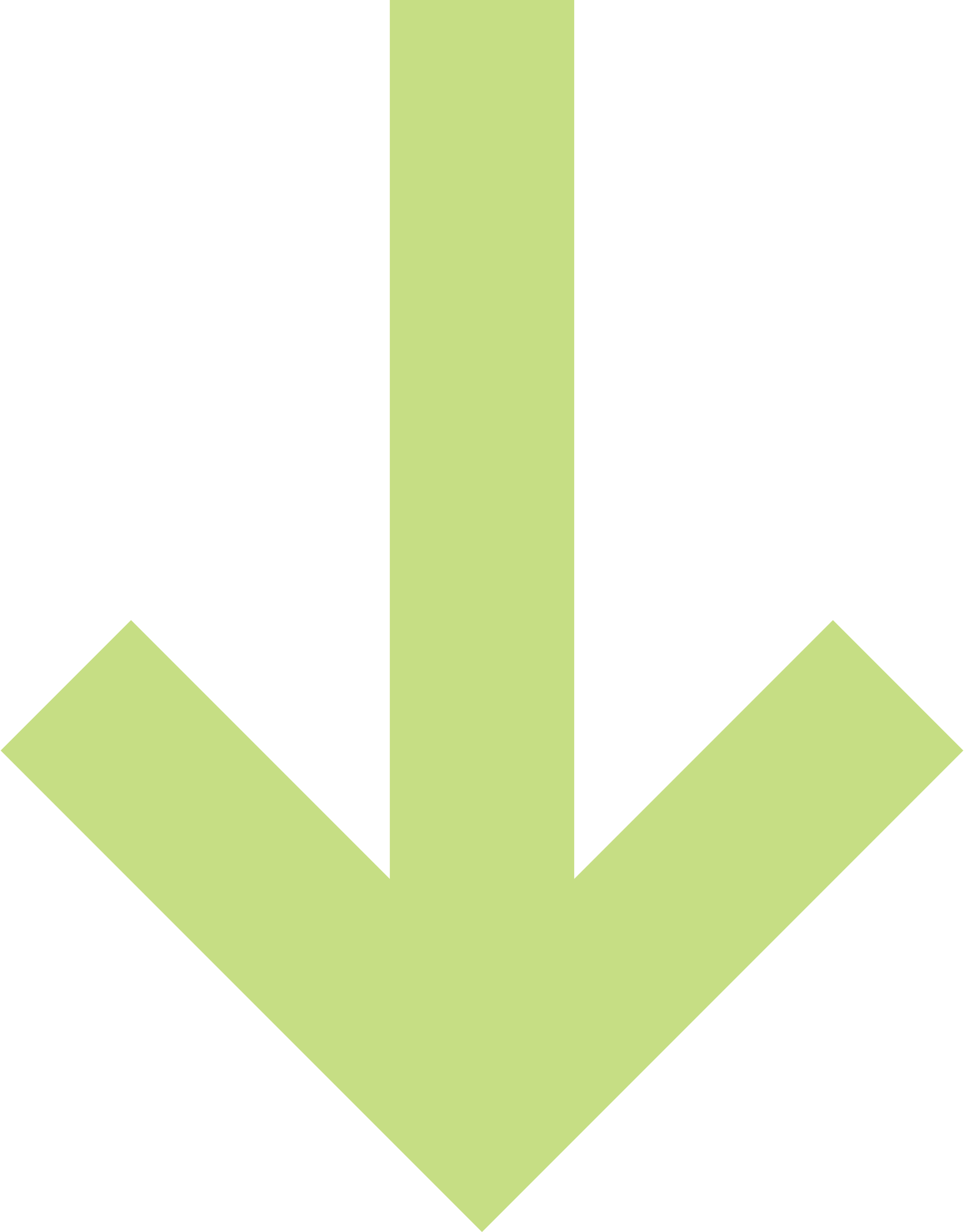 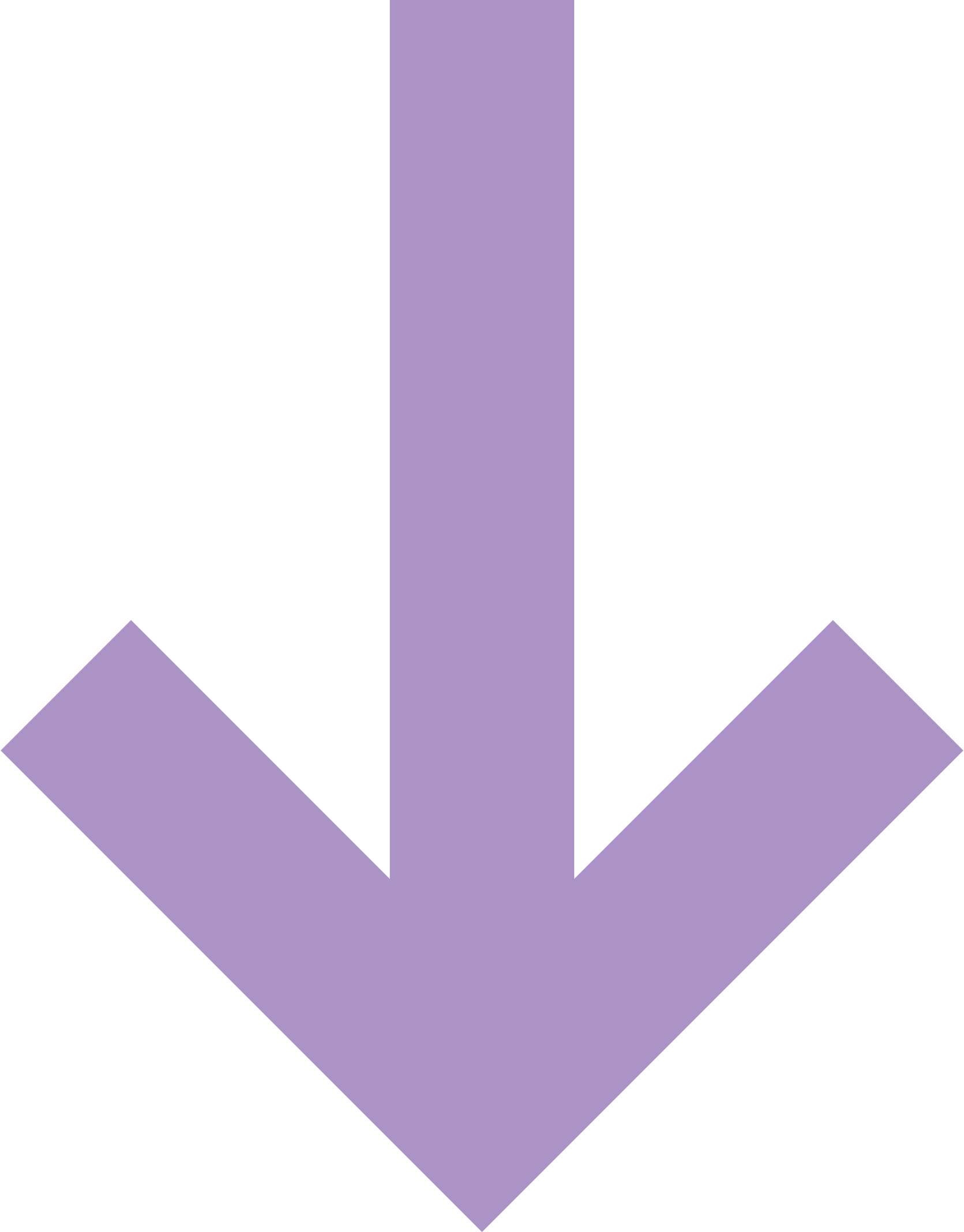 - 38,5 mlj.
EUR/ gadā
PVN ieņēmumos
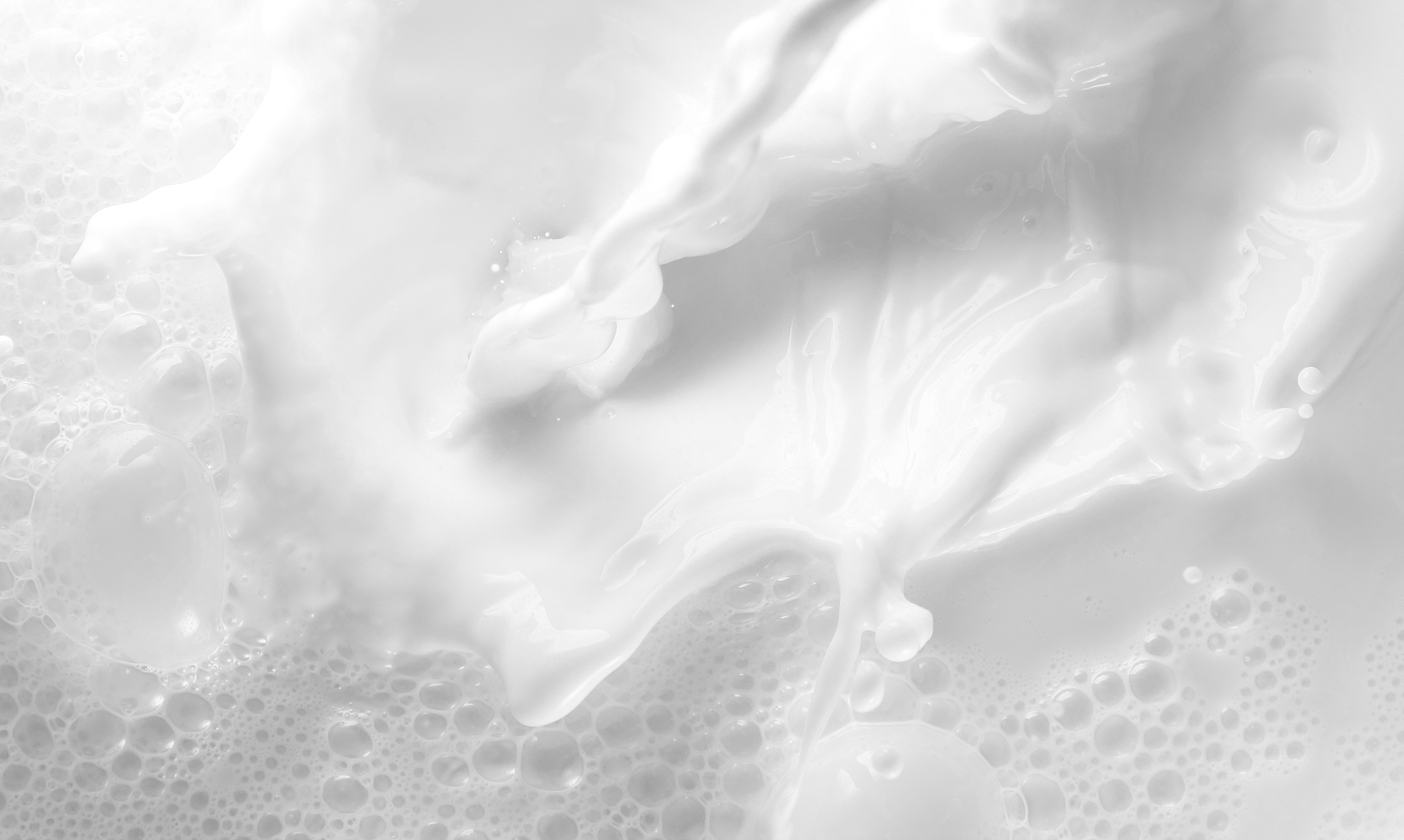 Rezumējums
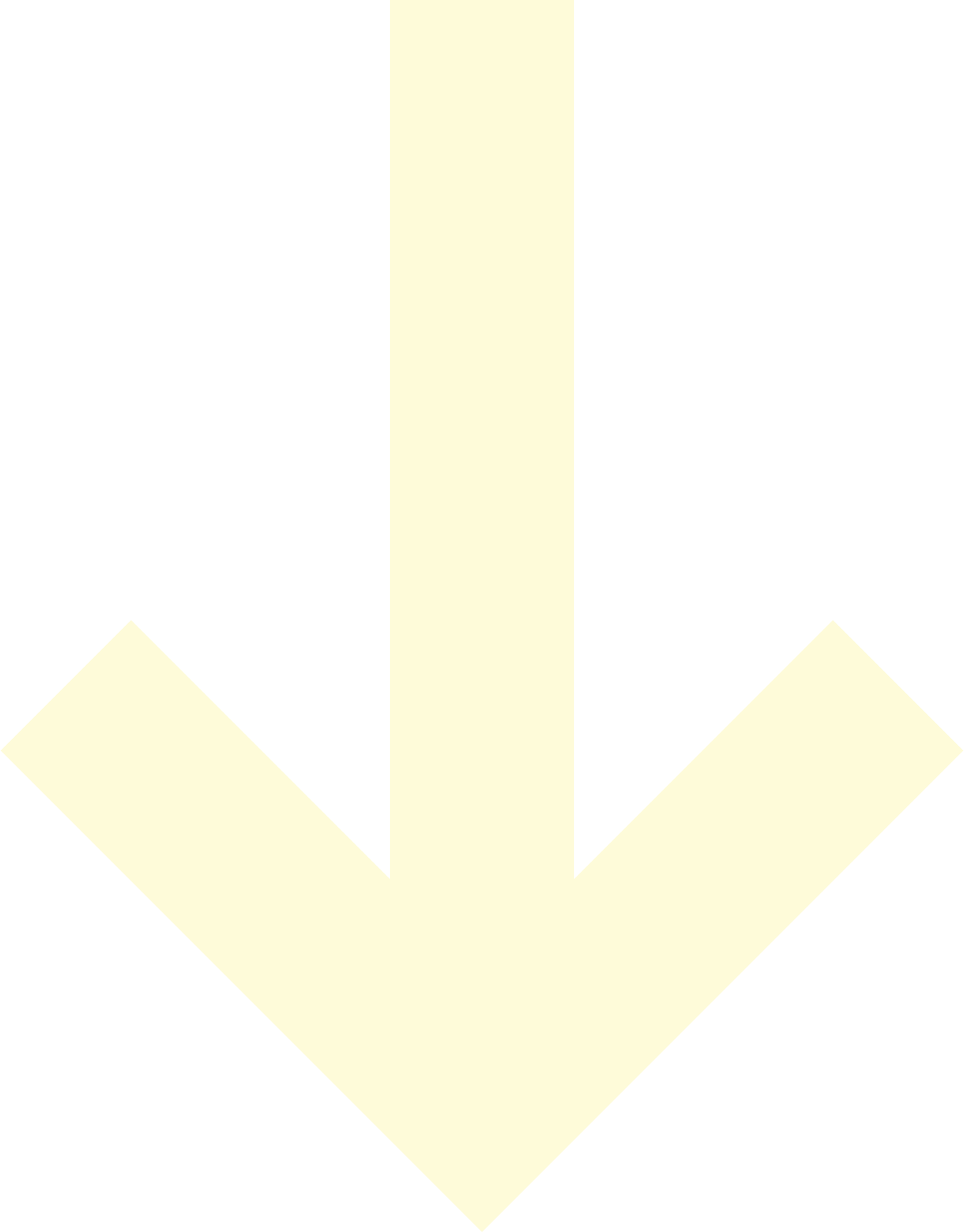 TĀ NAV DĀRGA DĀVANA, BET VISAPTVEROŠS EKONOMIKAS STIMULS
”Tas nozīmē, ka patēriņš tiks stimulēts un to var izdarīt sociāli taisnīgā veidā, jo PVN maksā visi. Mēs ceram, ka šis plašais pasākums reanimēs ekonomiku kopumā,»
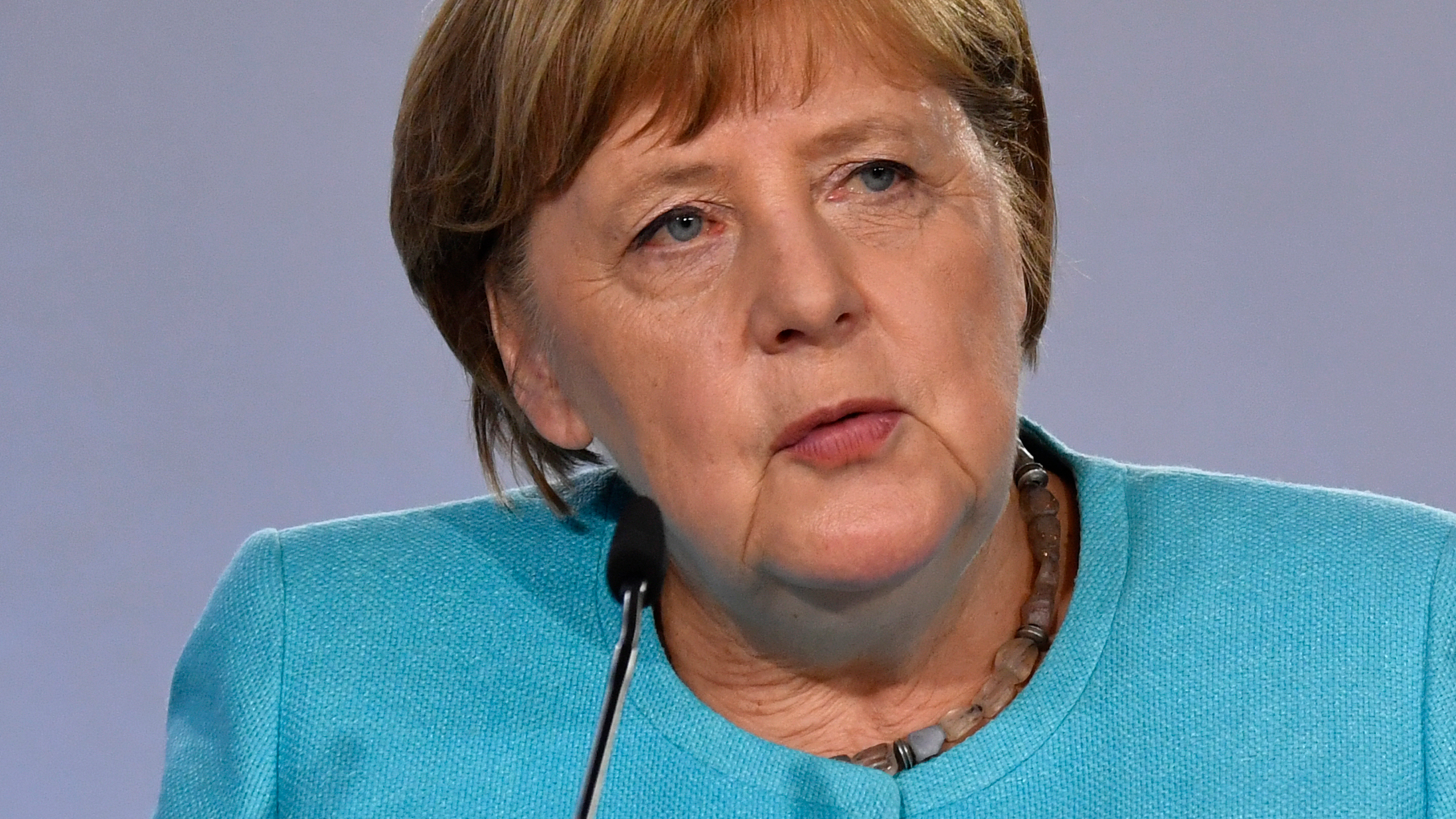 sacīja Angela Merkele komentējot Vācijas valdības vienošanos samazināt PVN, lai paātrinātu ekonomikas atgūšanos pēc koronavīrusa ietekmes.
Avots: https://newseu.cgtn.com/news/2020-06-04/Germany-agrees-on-146-billion-stimulus-to-save-economy-in-recession-R3ipqC8PXa/index.html
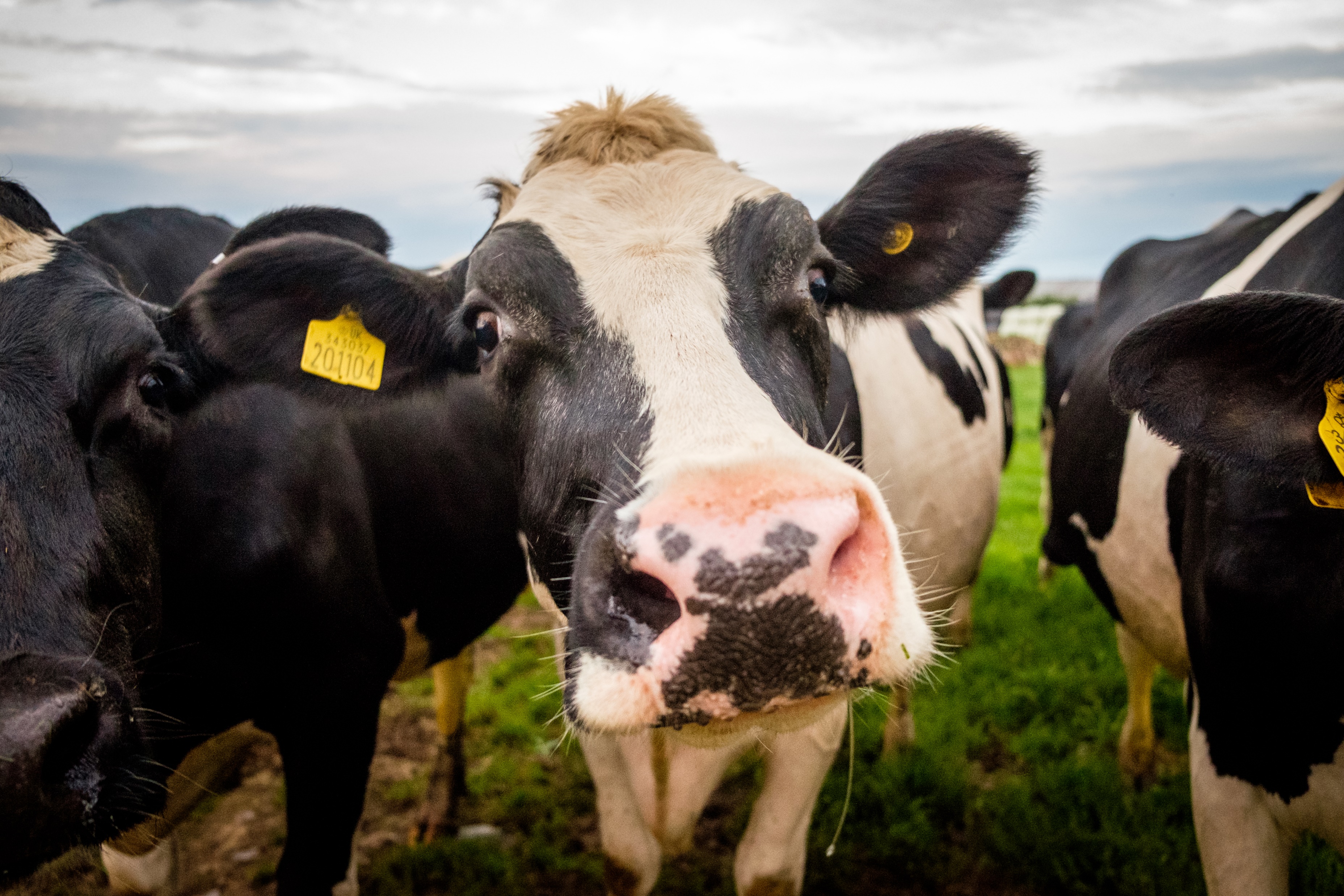 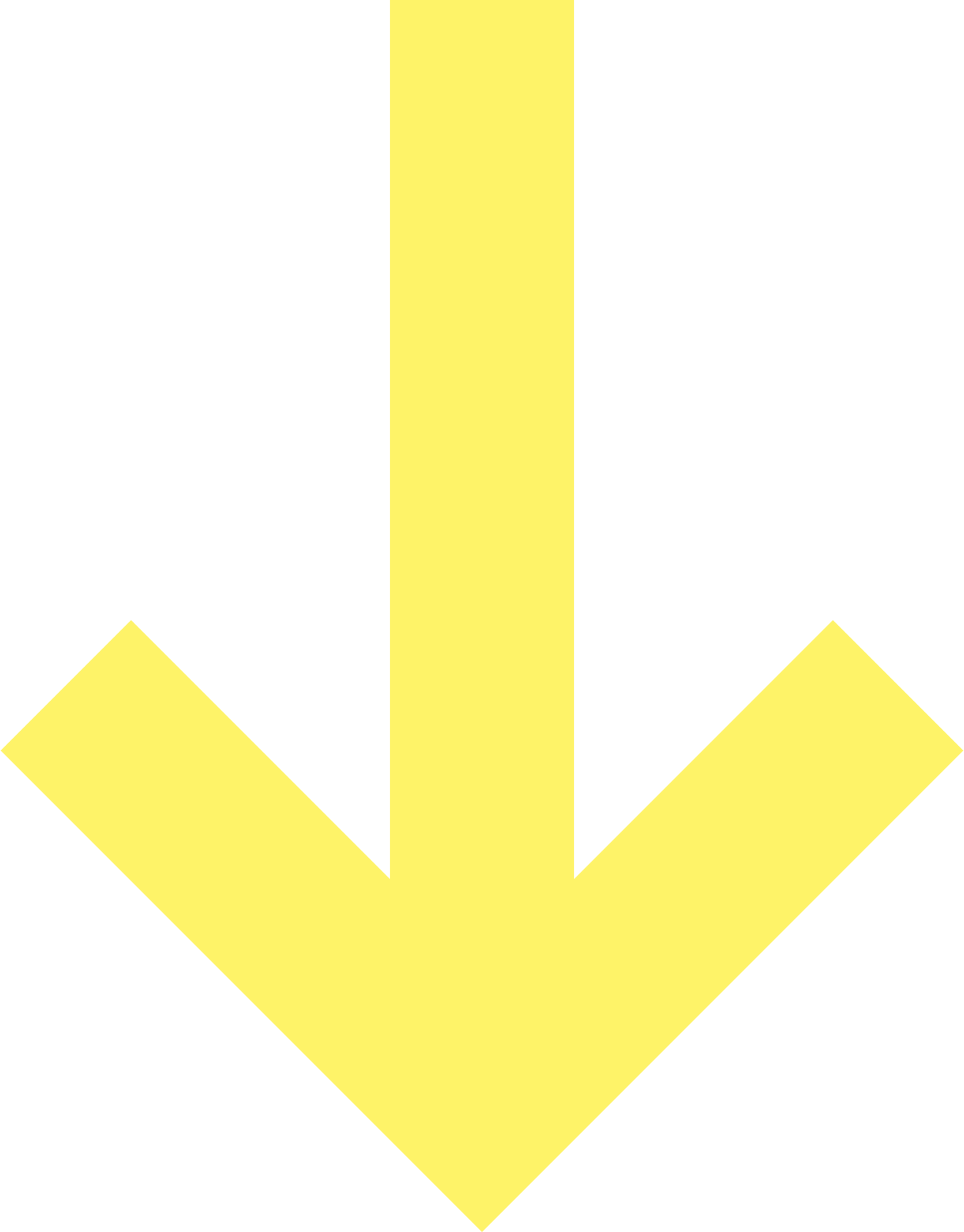 PALDIES!
KO TEIKSIET?
Latvijas Piensaimnieku centrālās savienības iniciatīva